Resenhas dos dias 15 e 22 de maio
Daniela, Eduardo, Gabriel e Mariana
Café ComPartilha
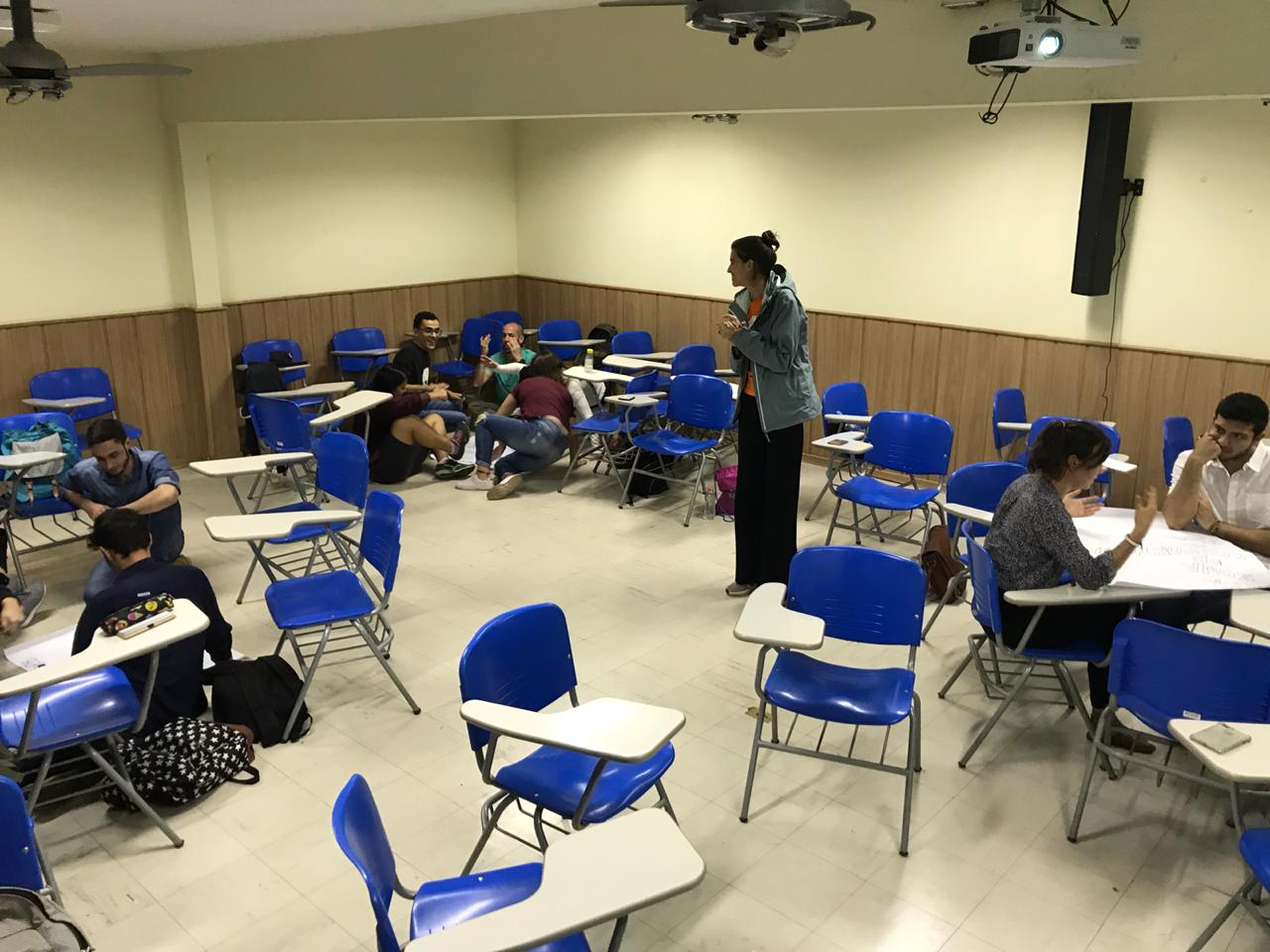 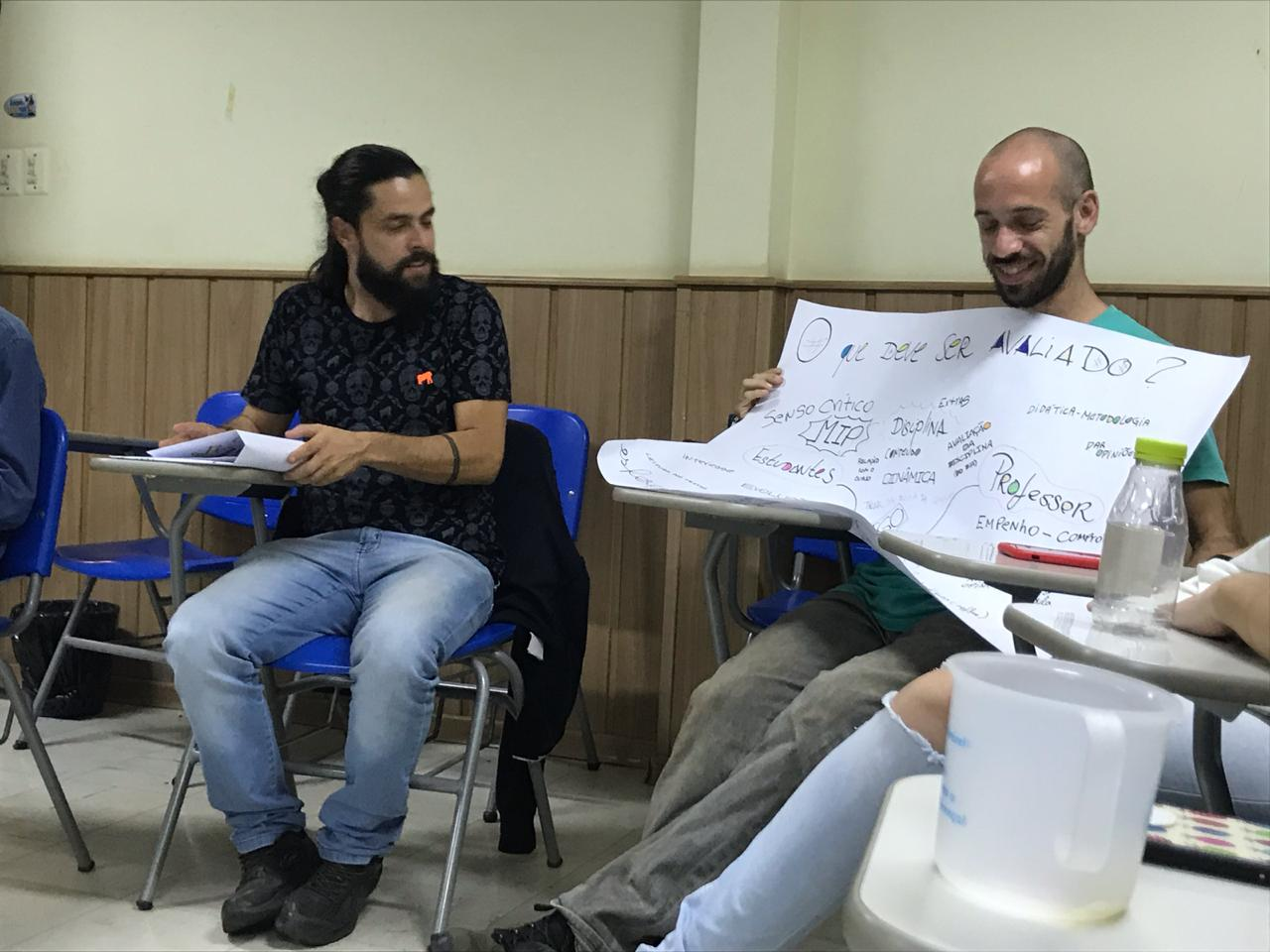 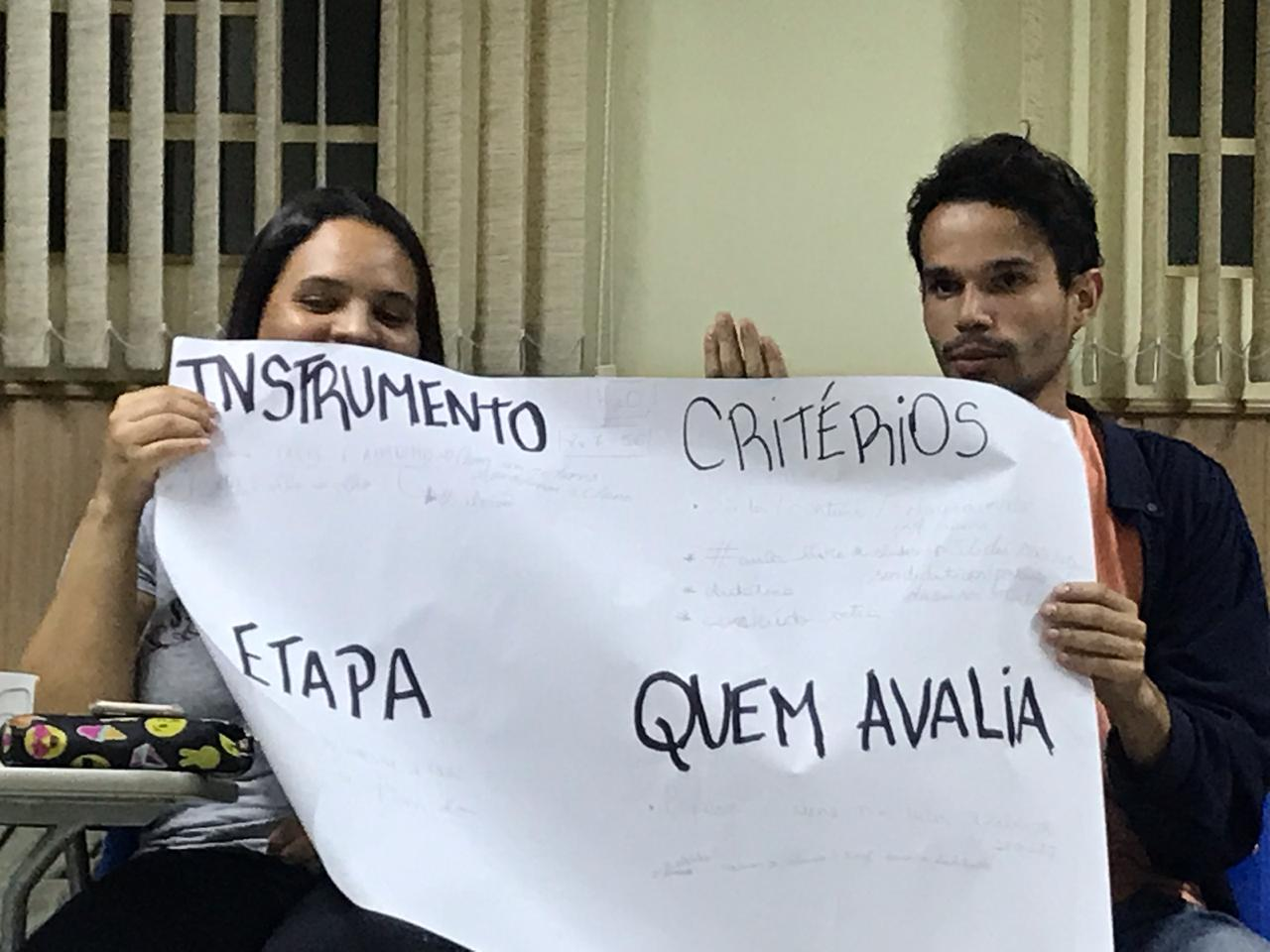 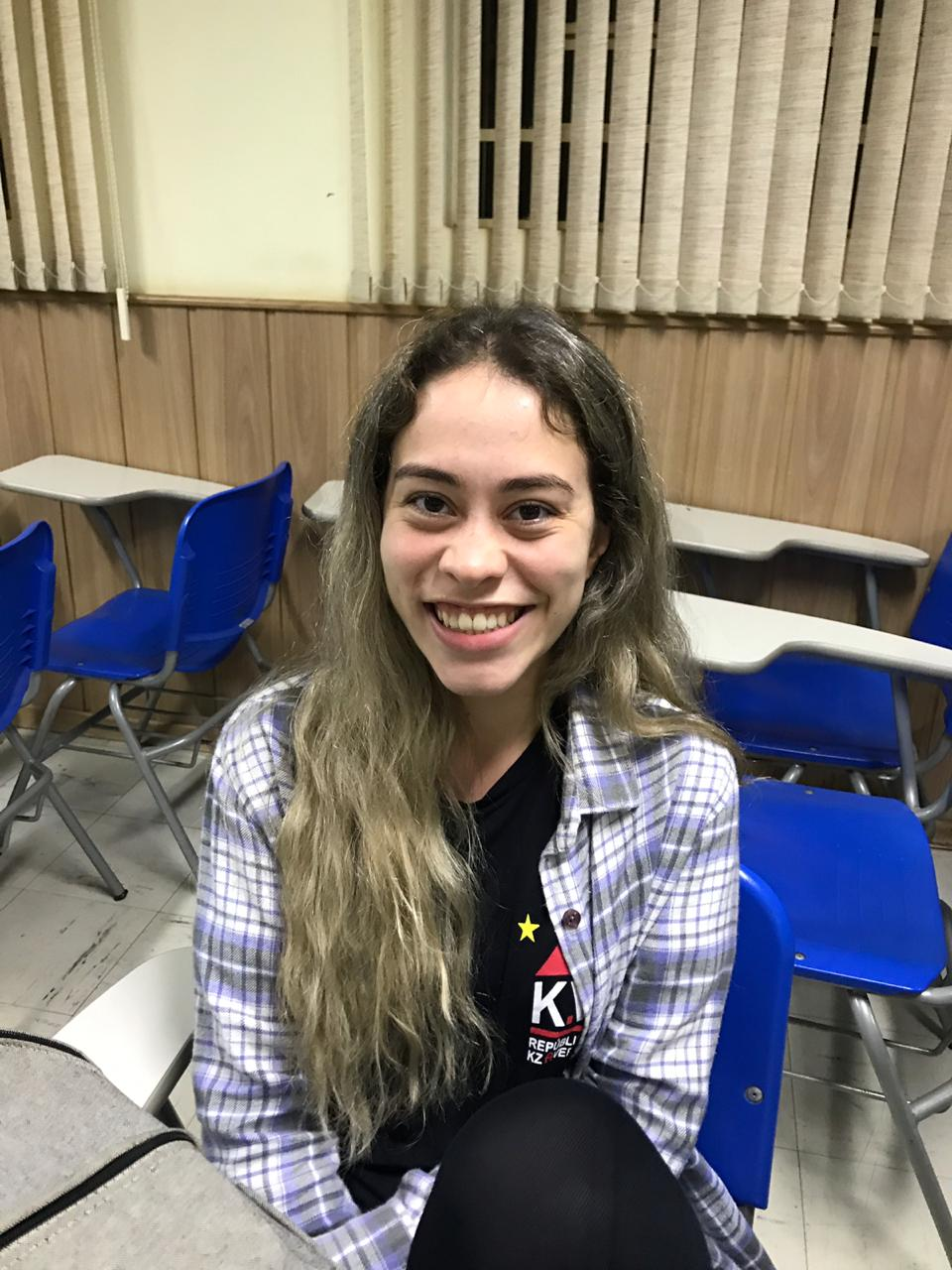 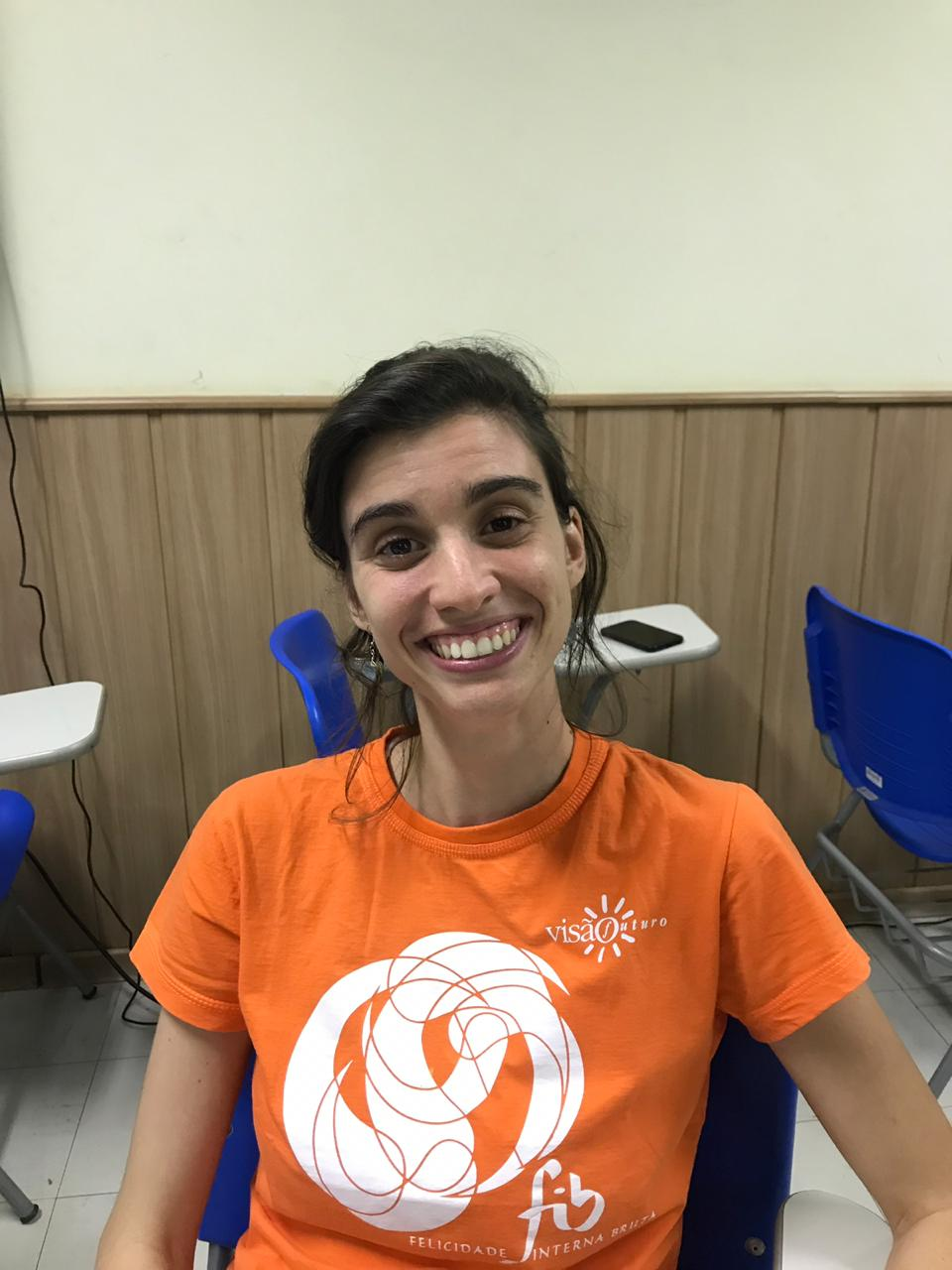 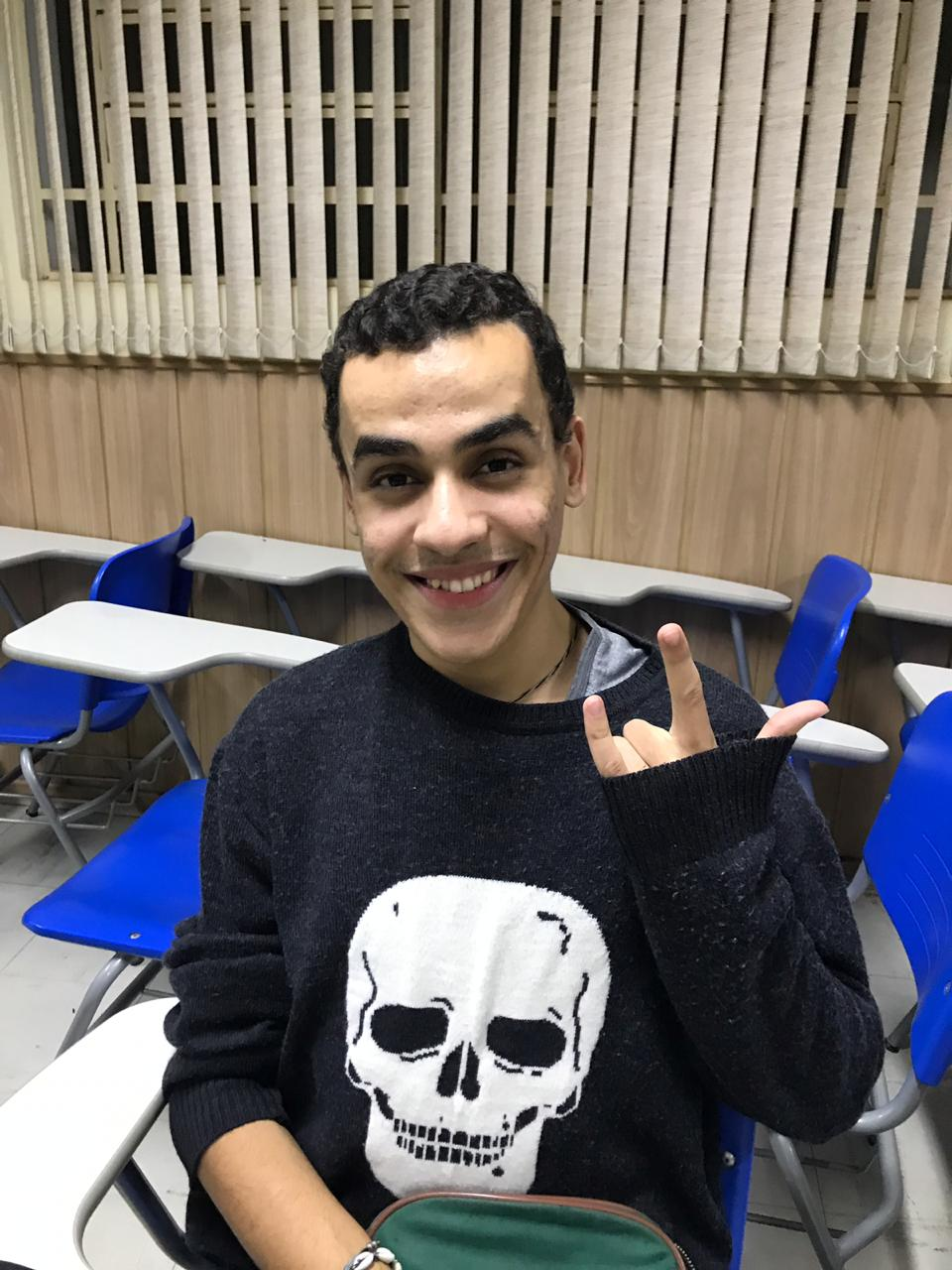 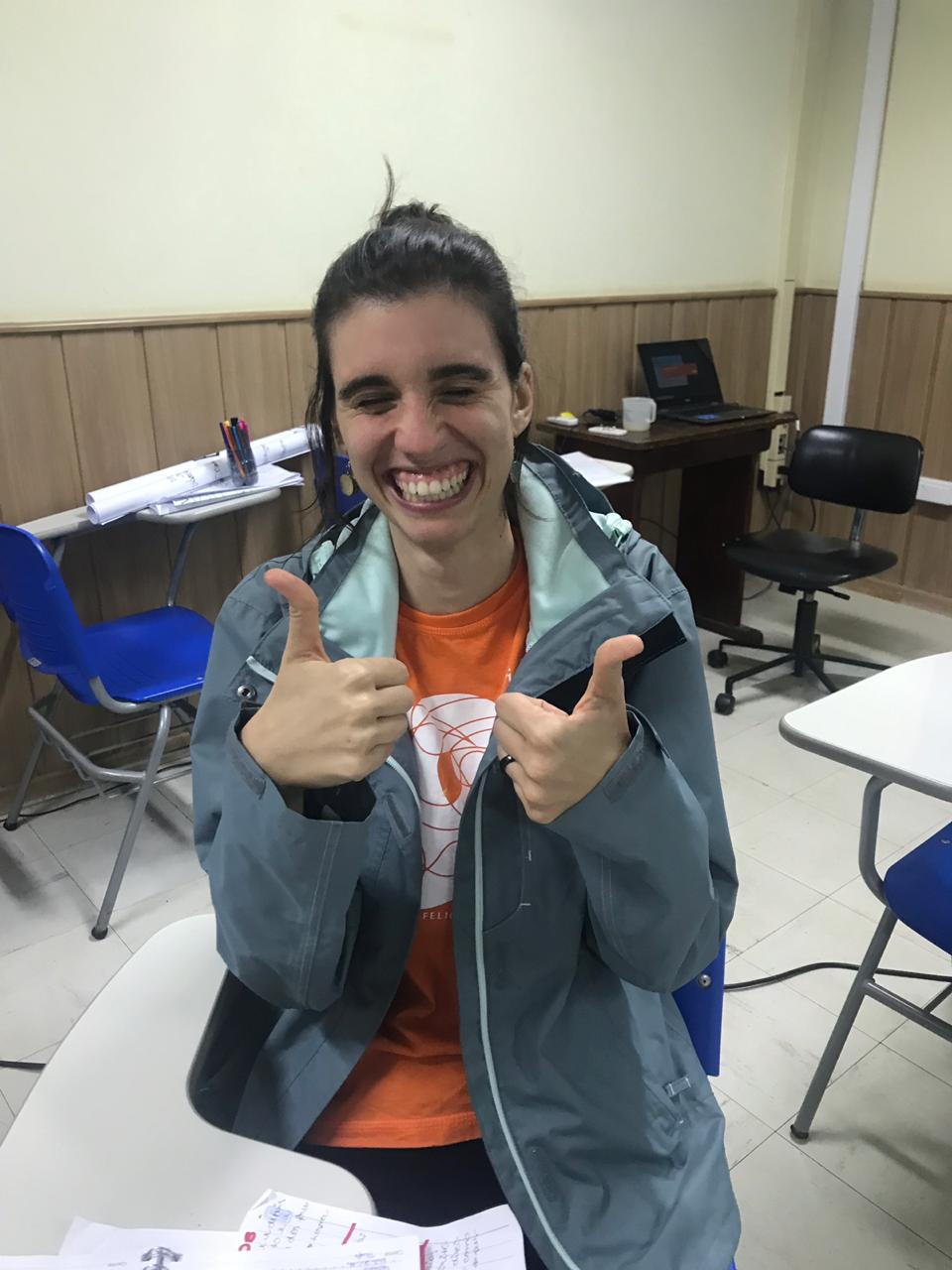 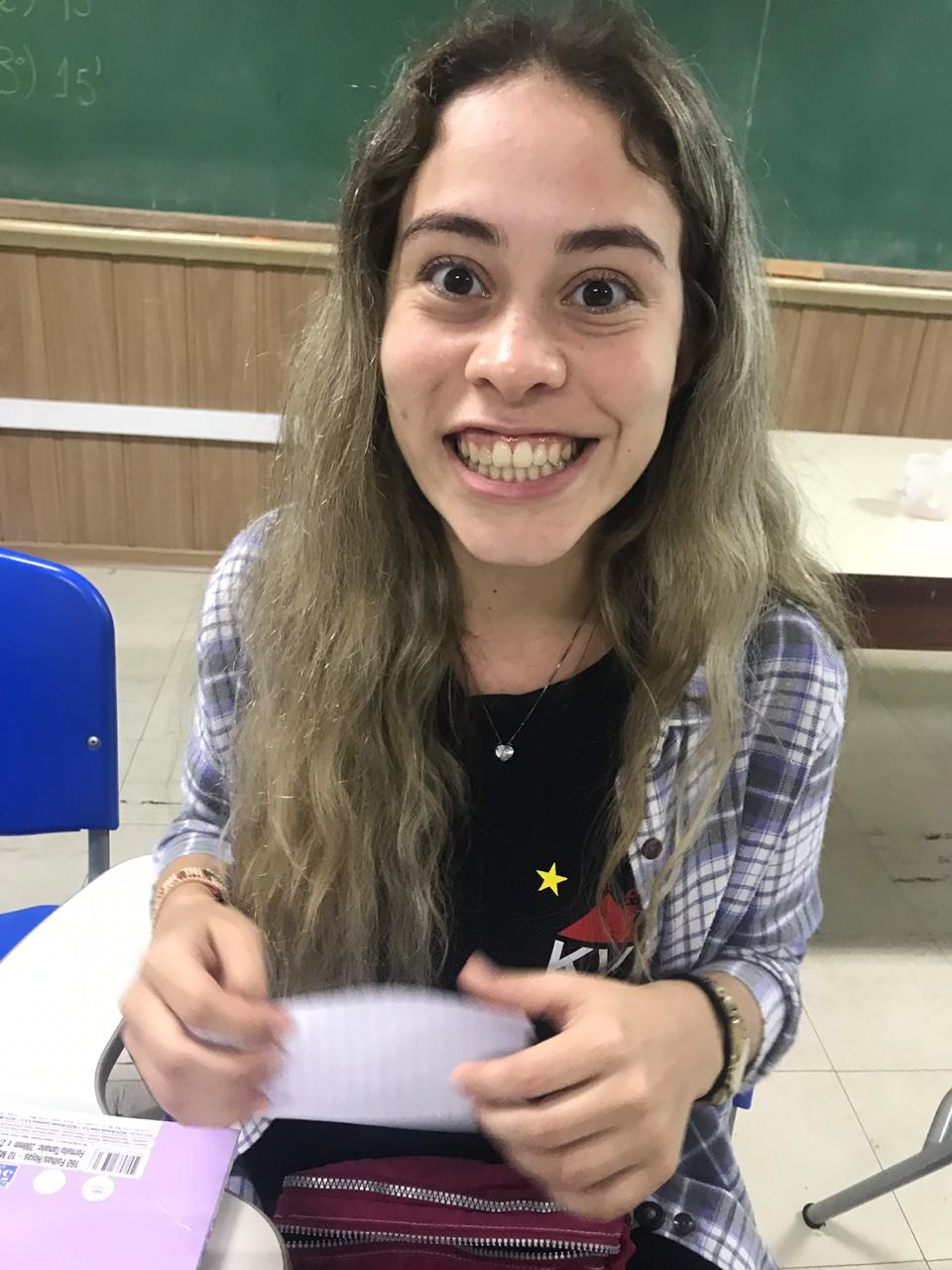 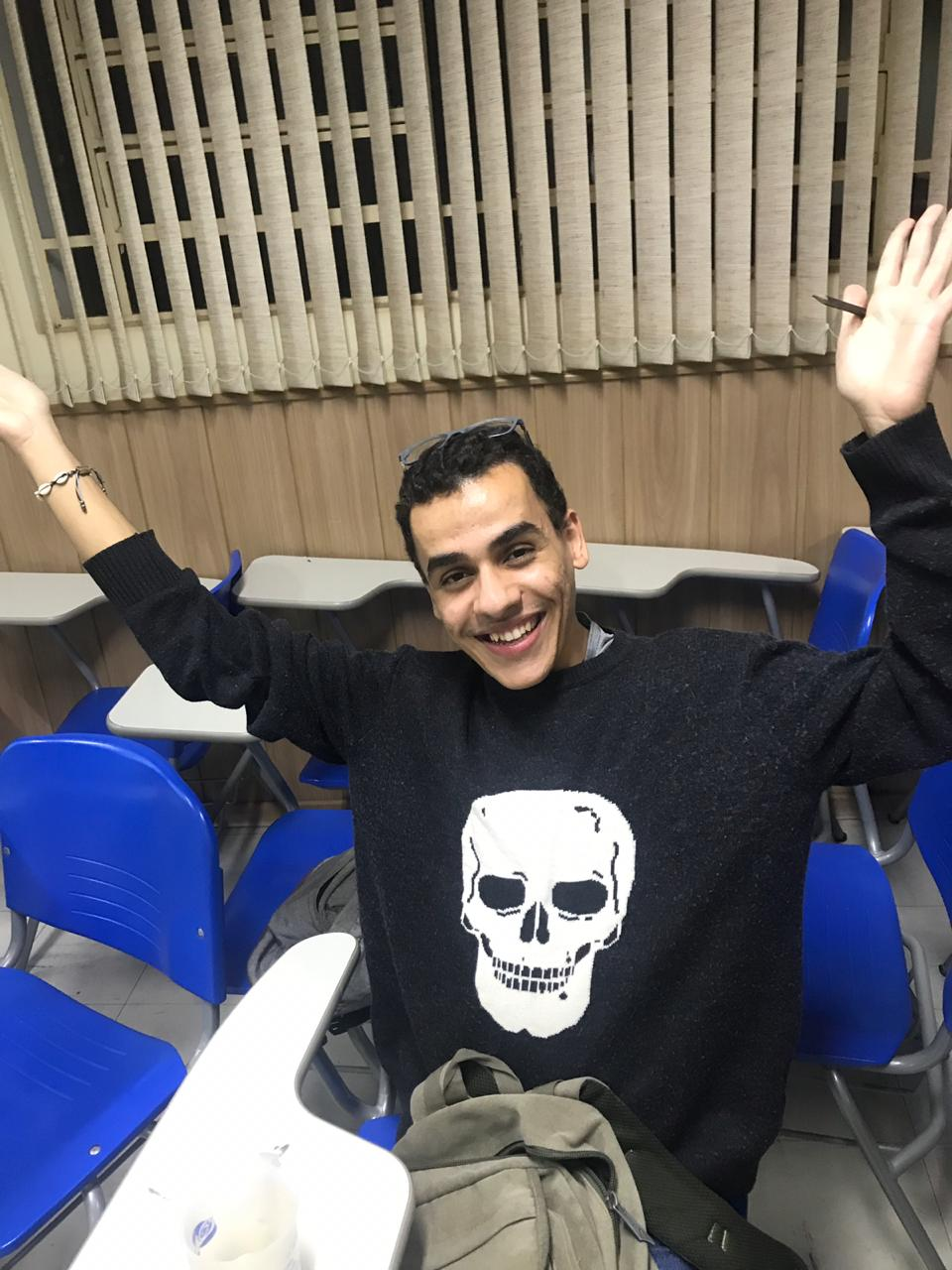 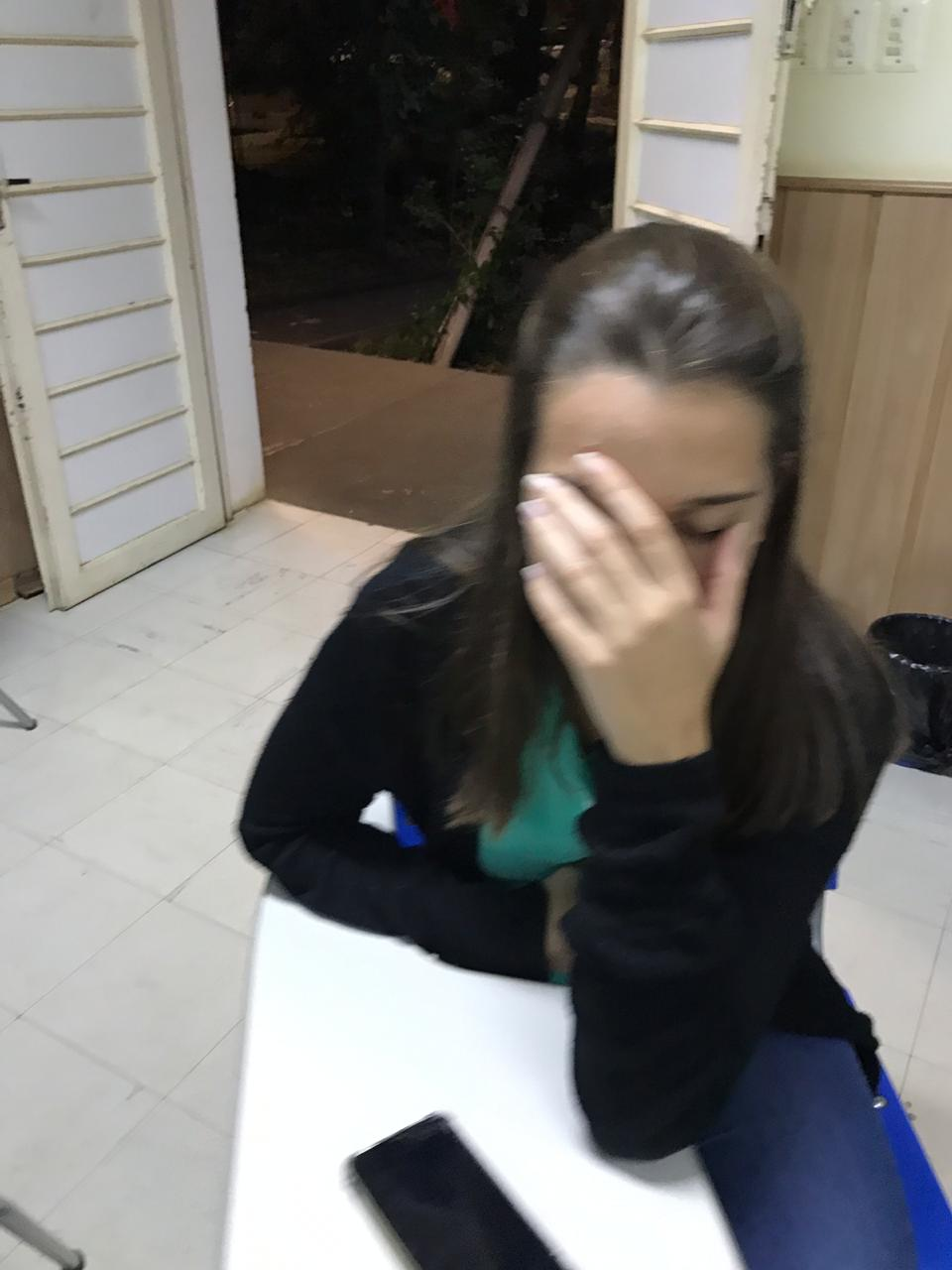 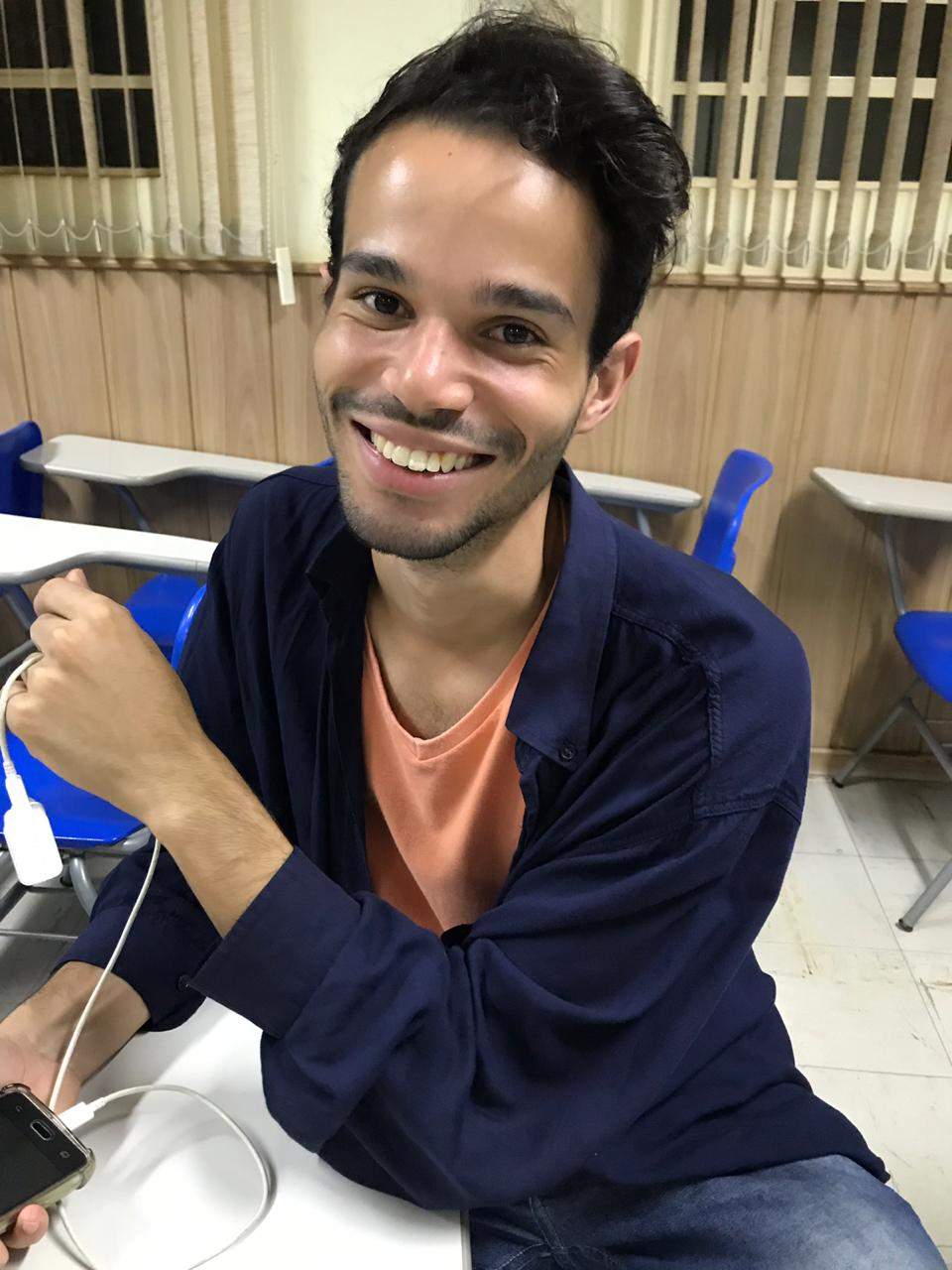 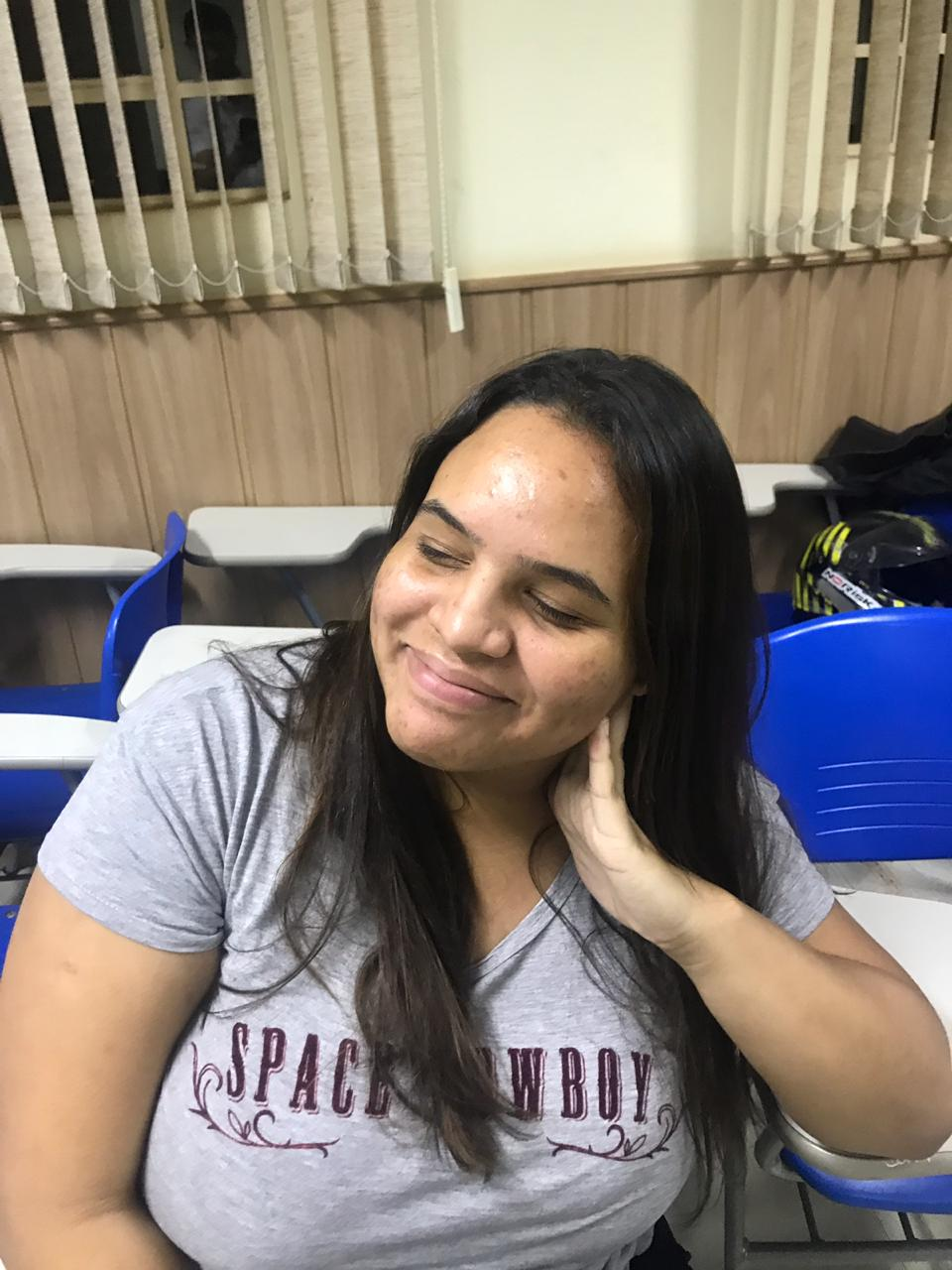 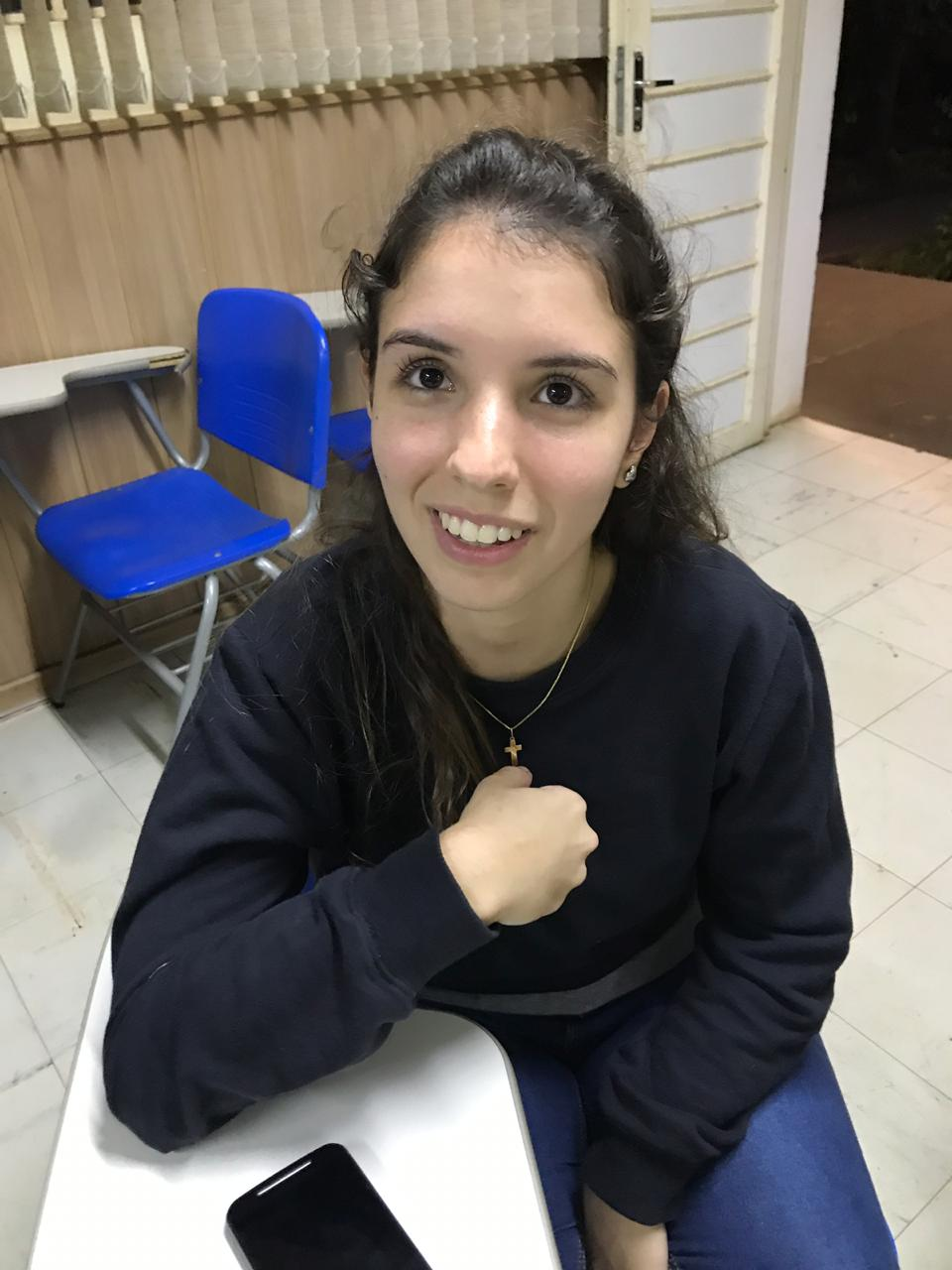 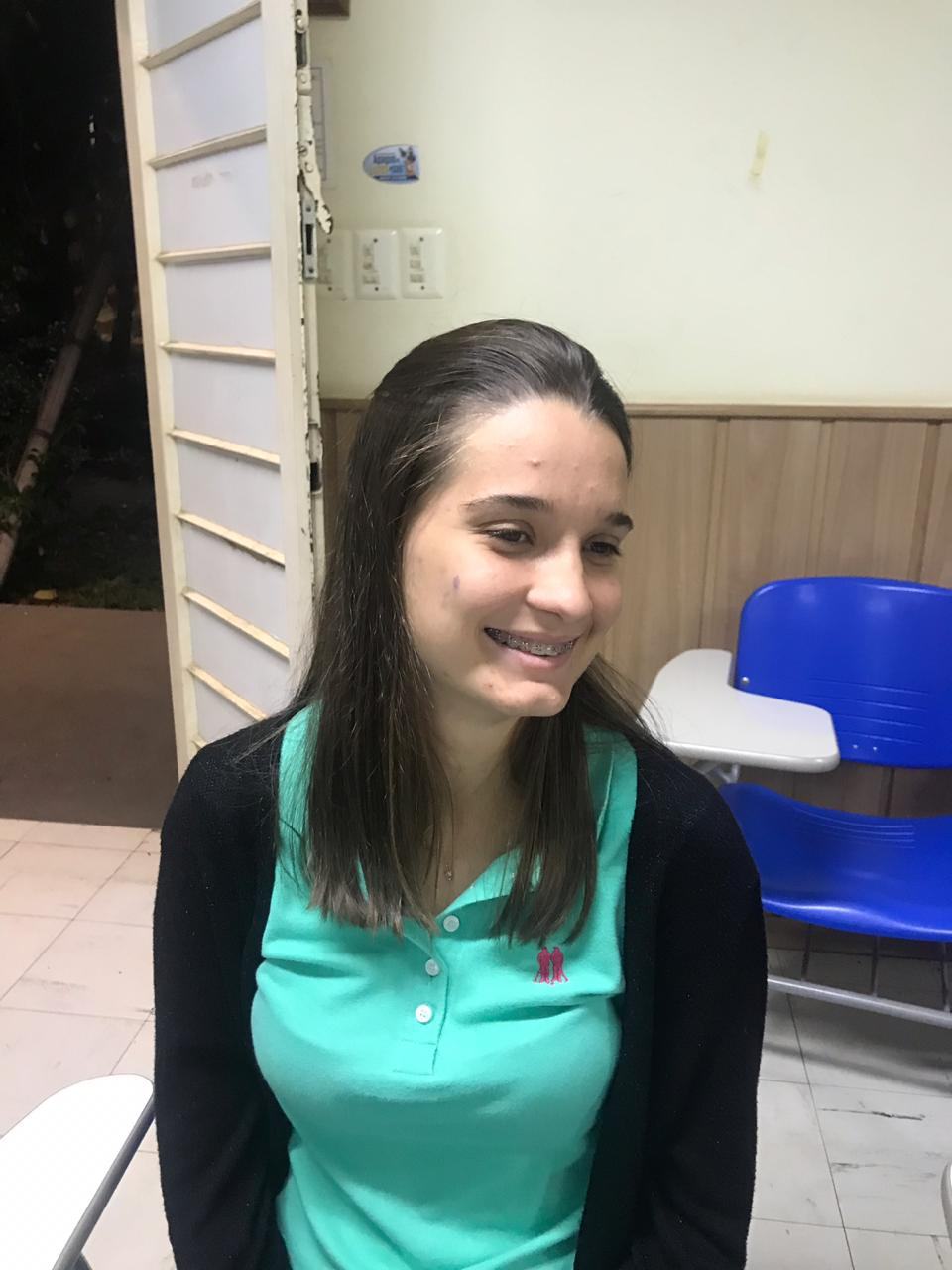 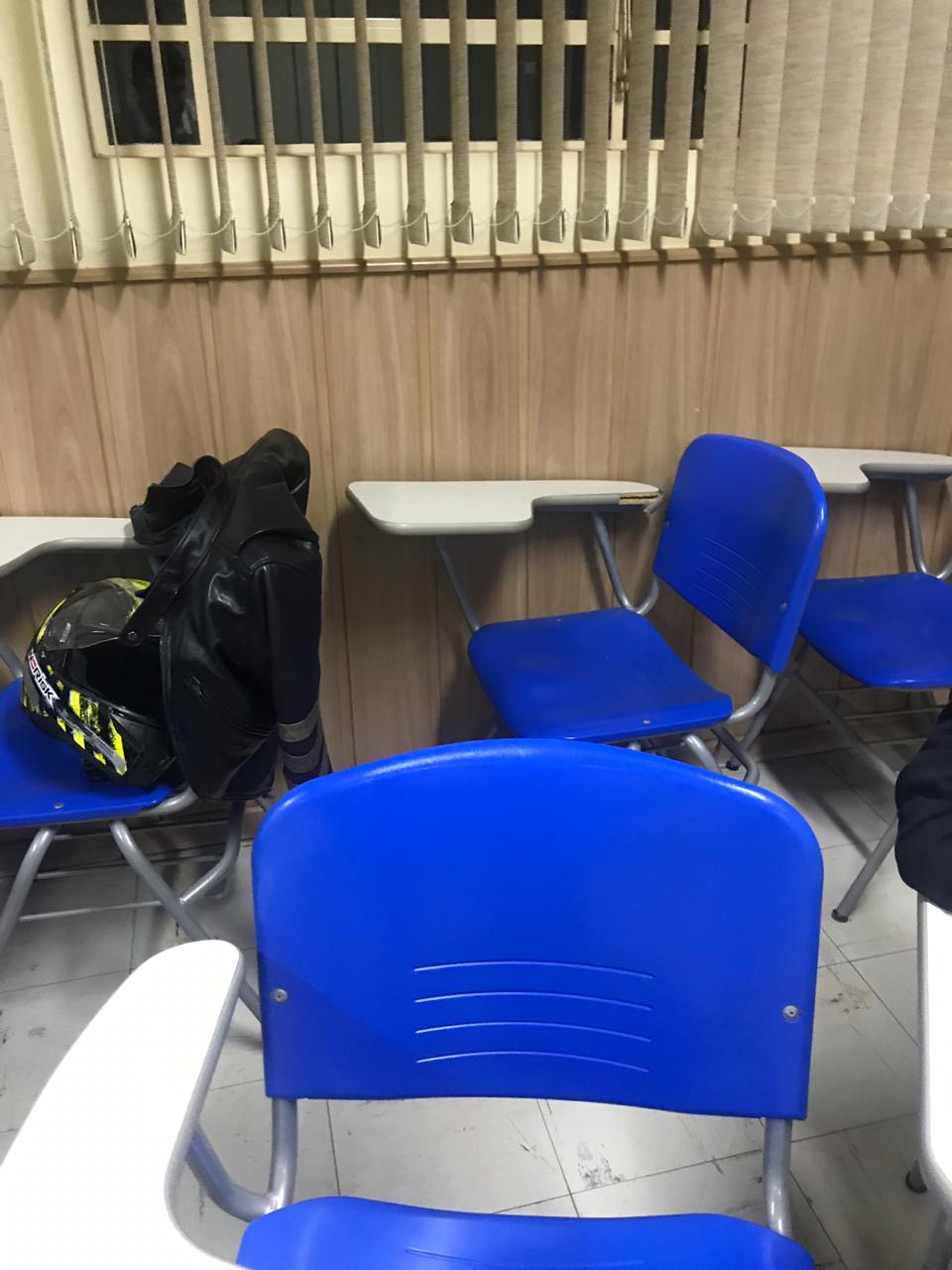 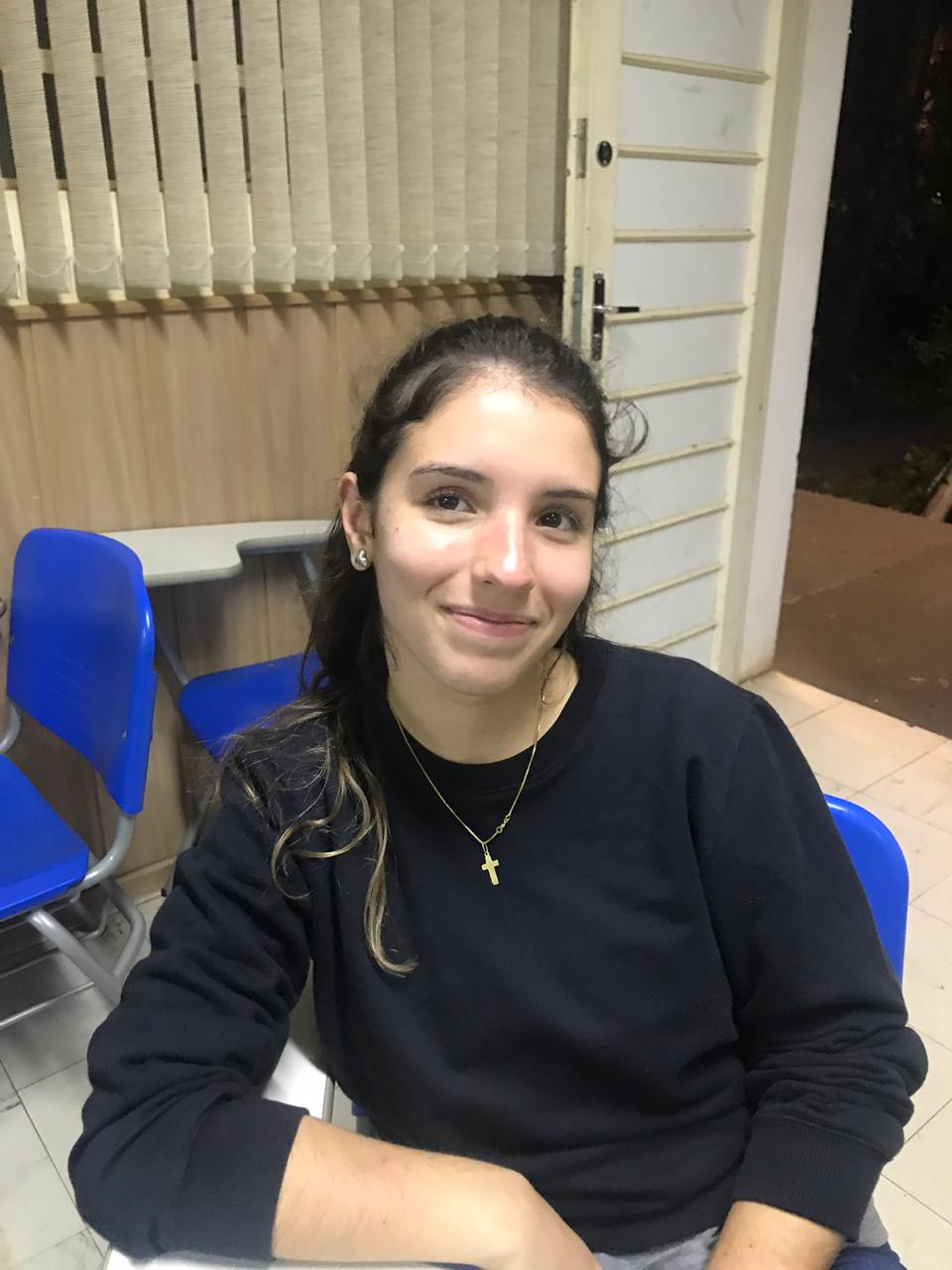 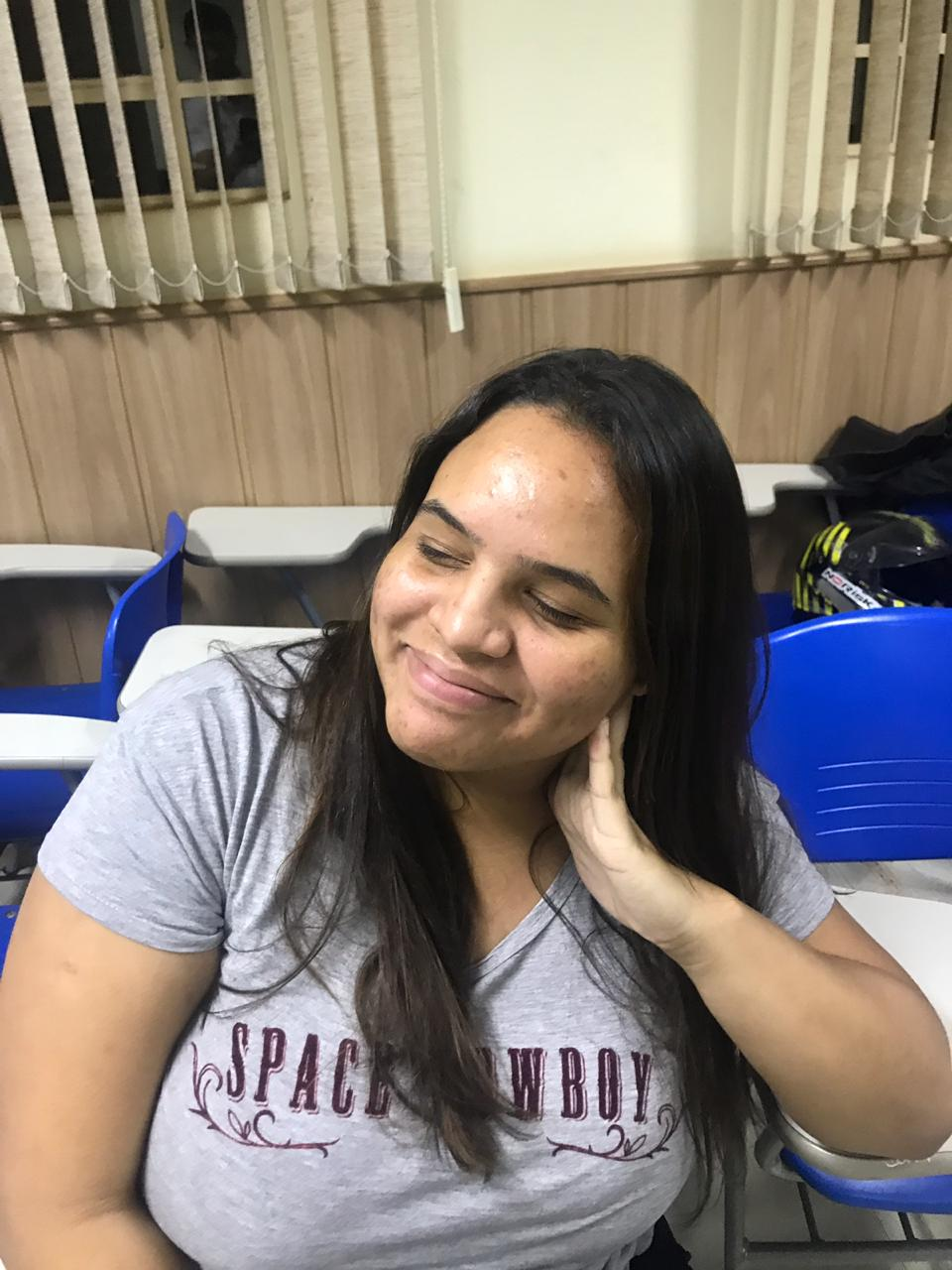 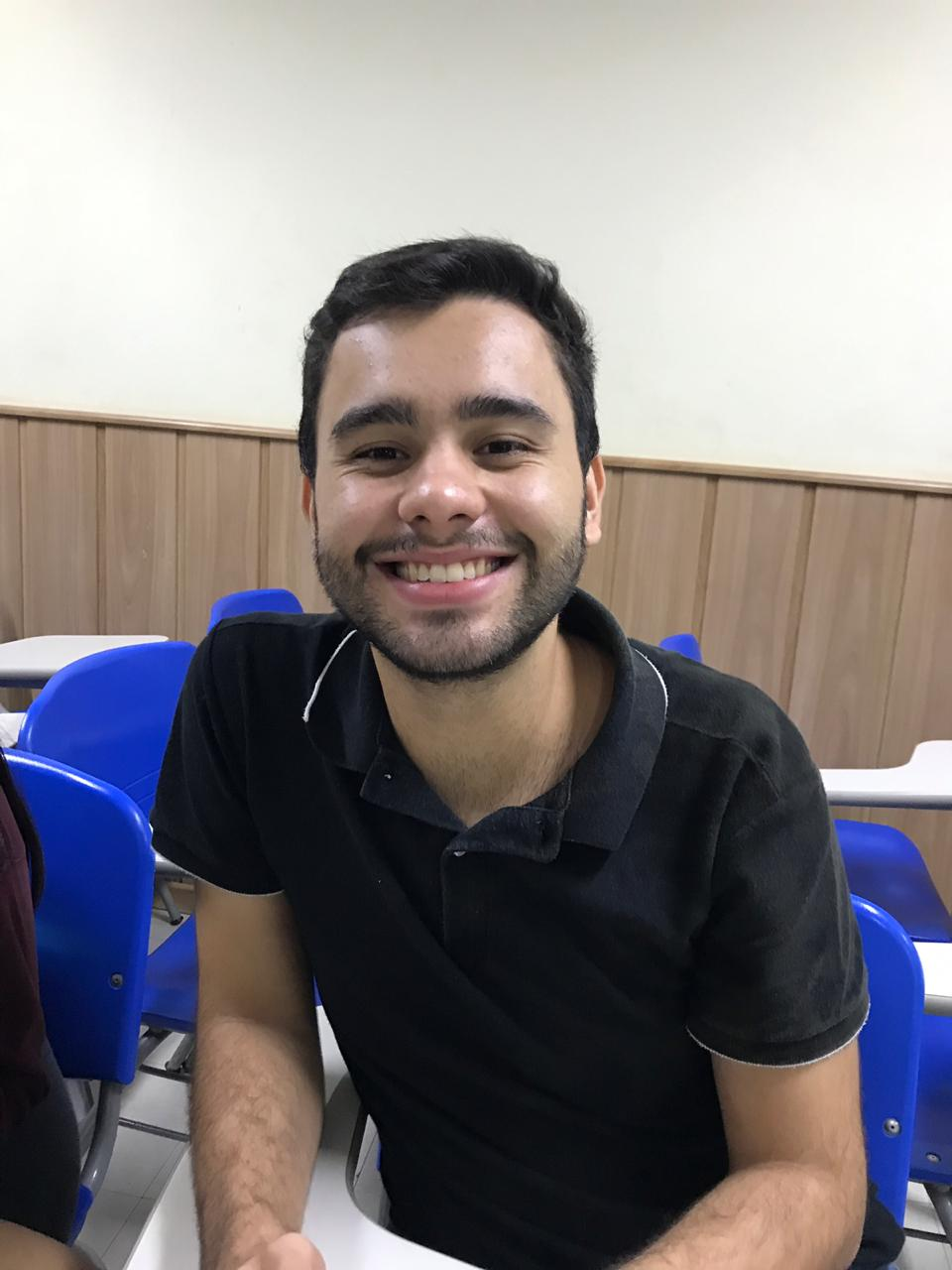 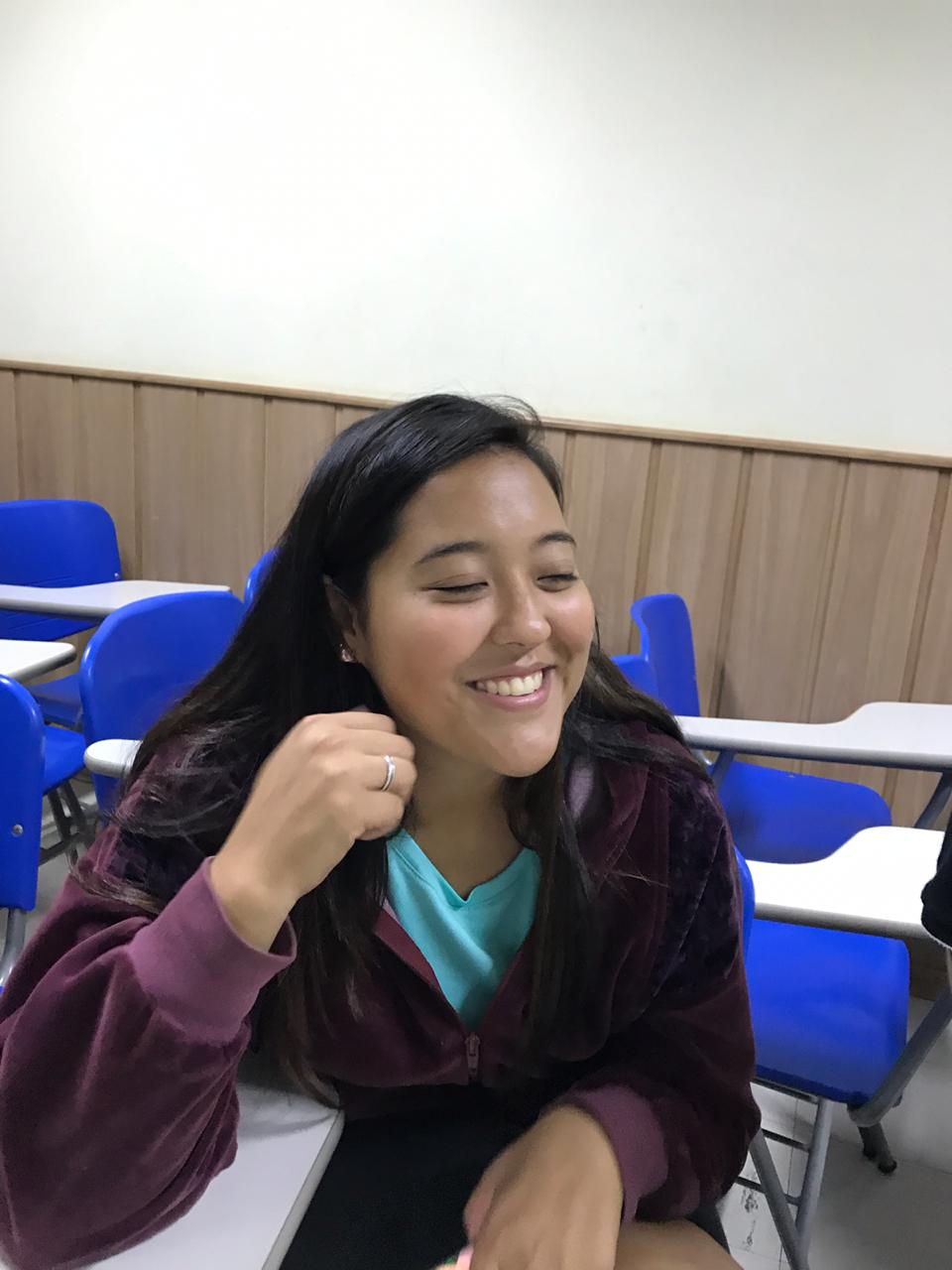 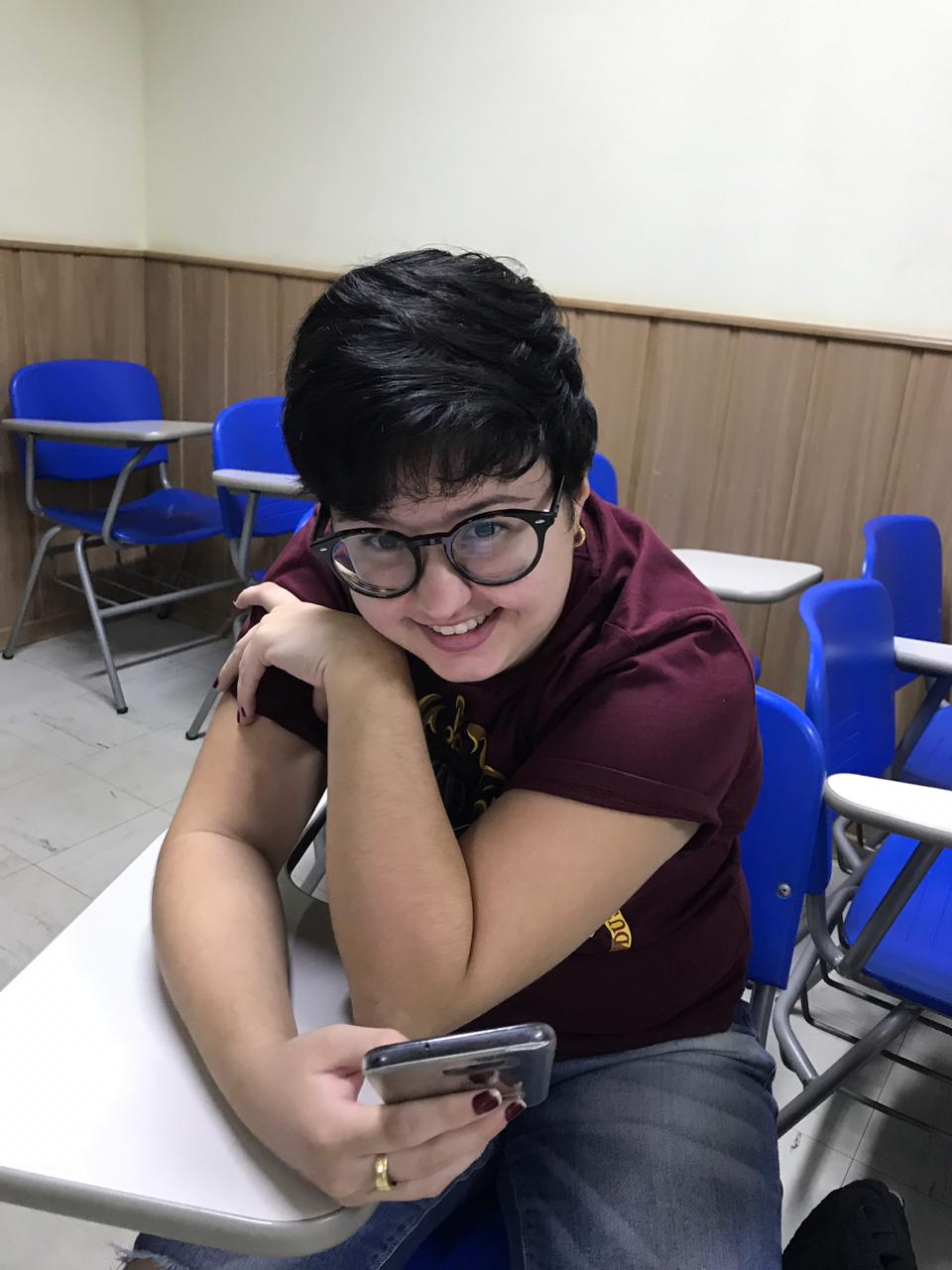 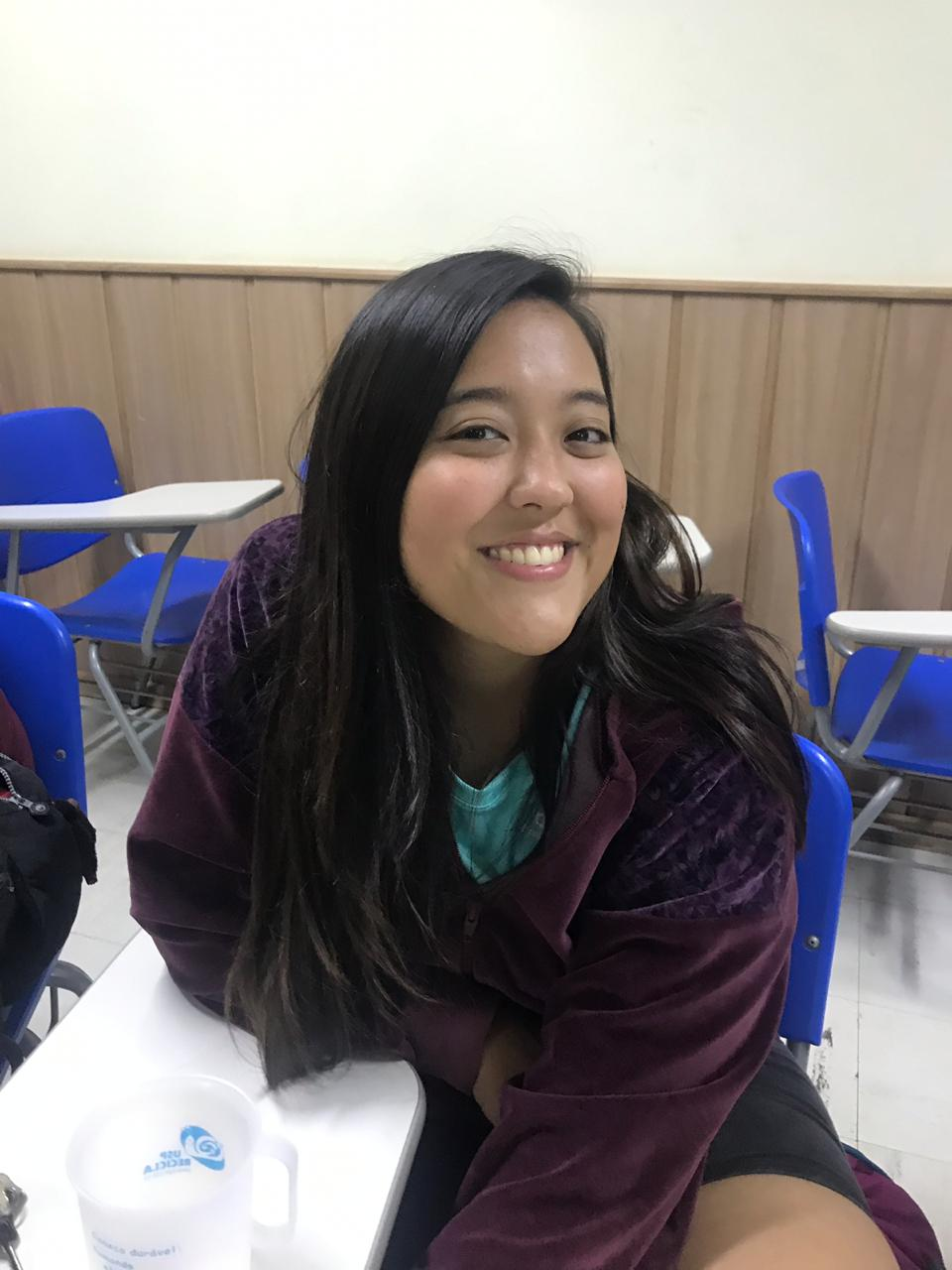 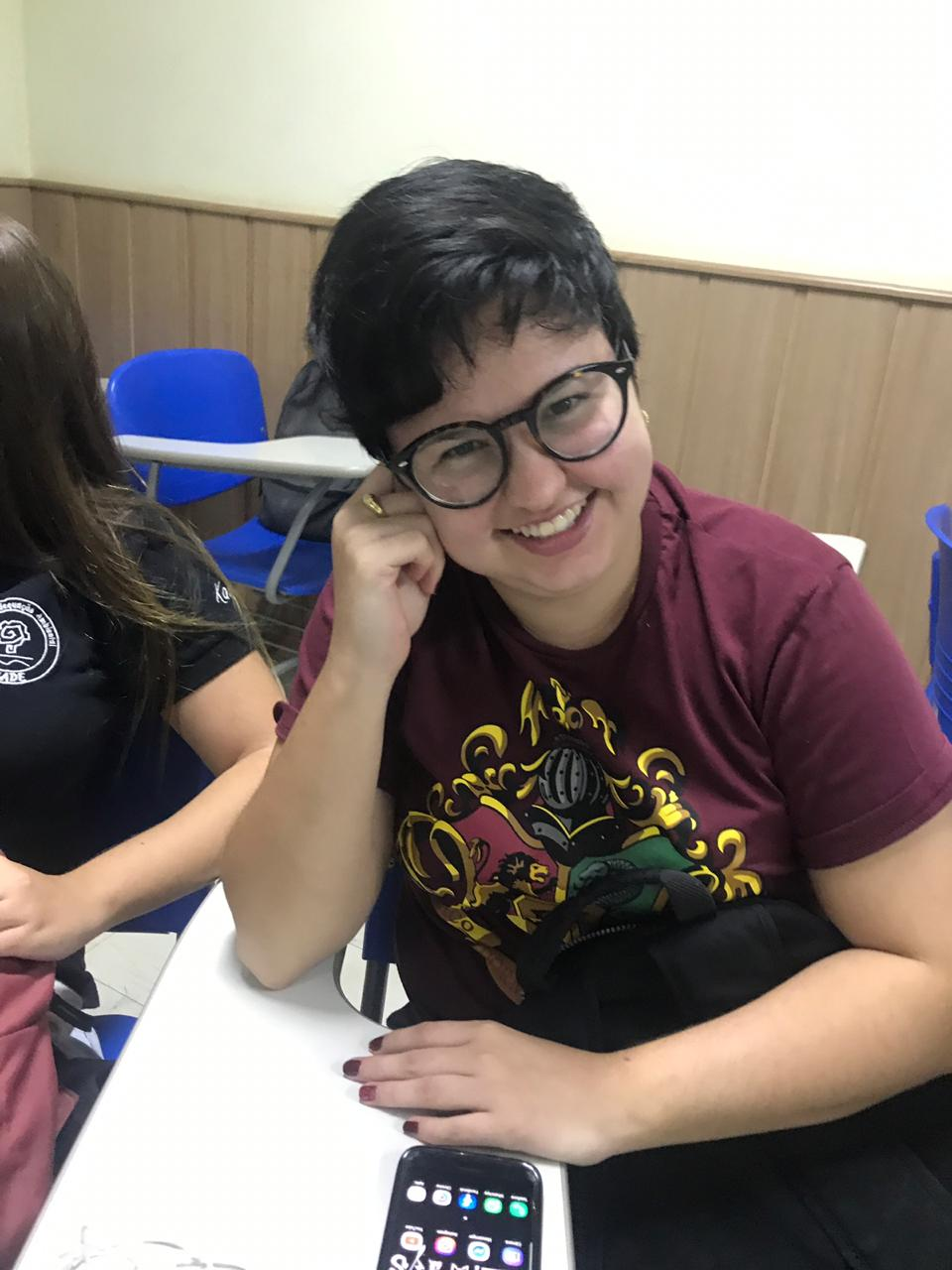 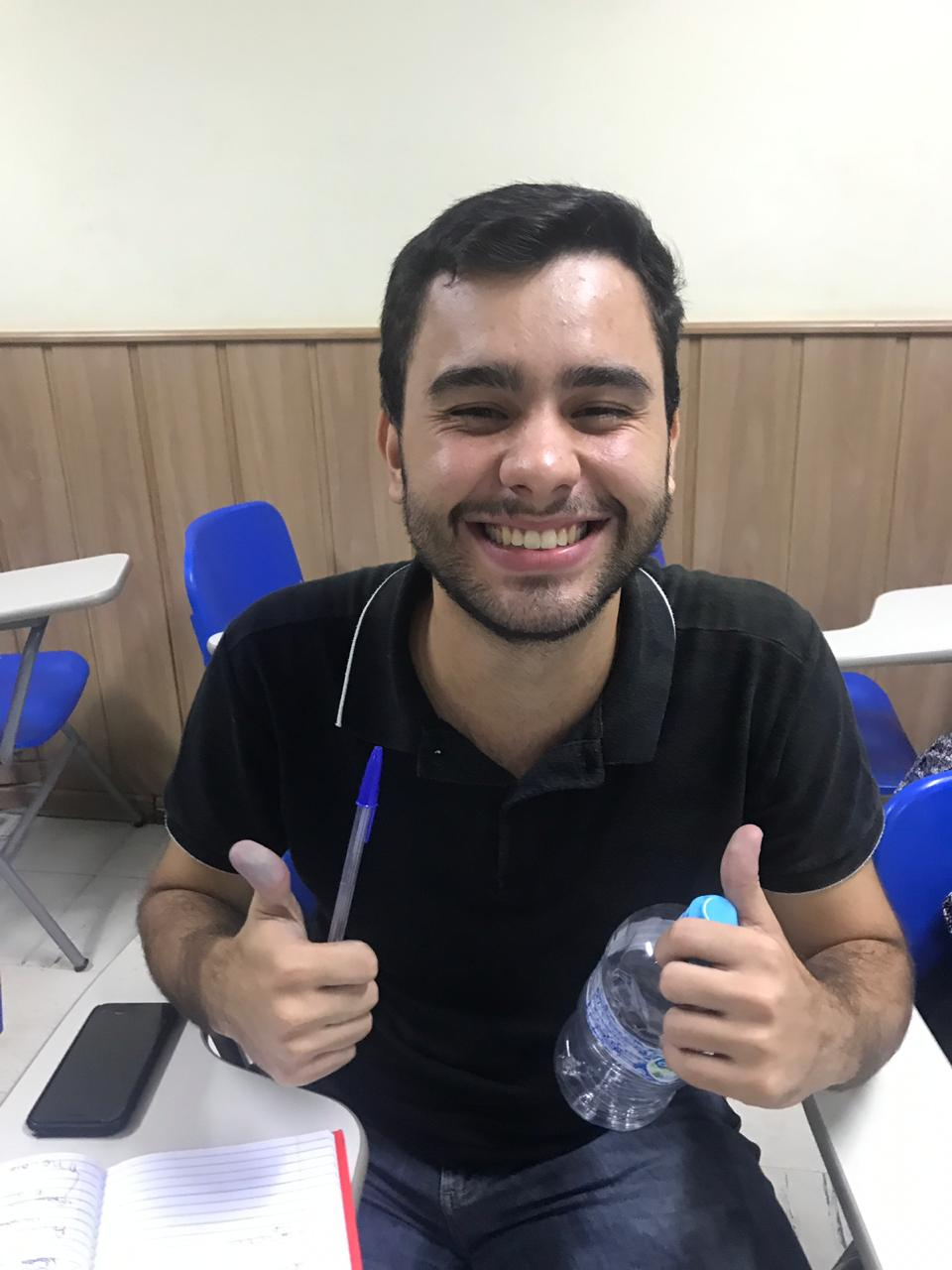 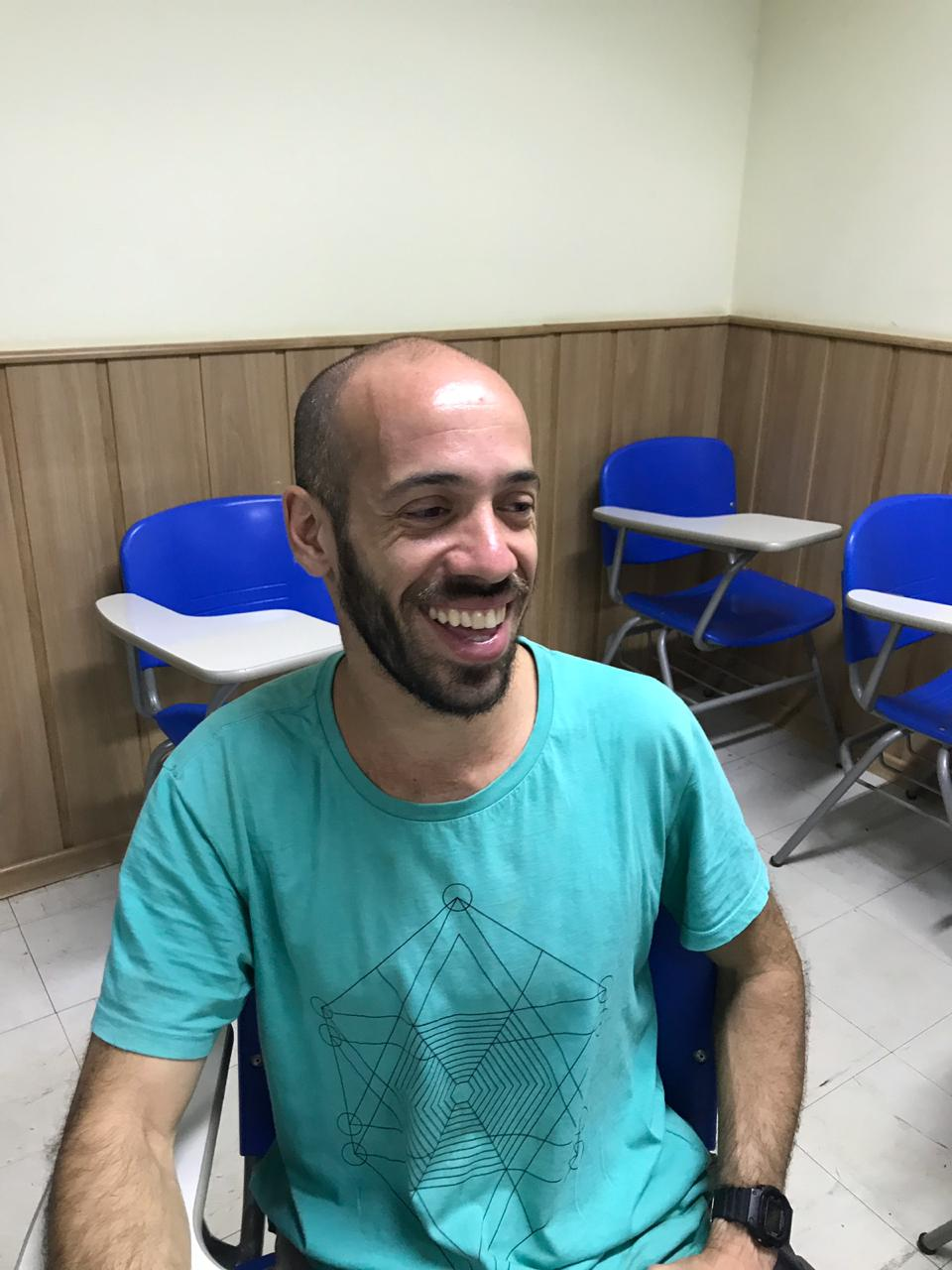 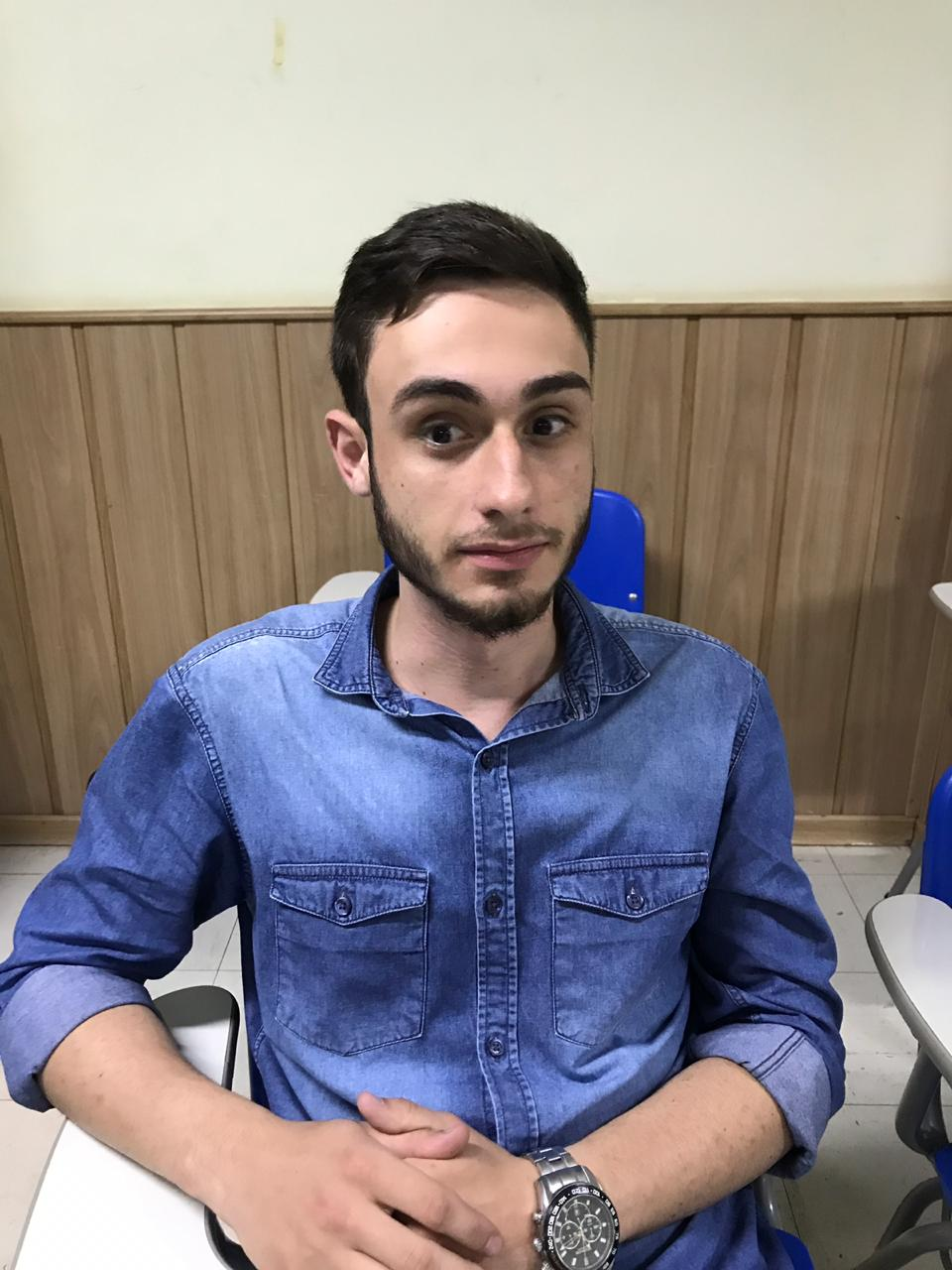 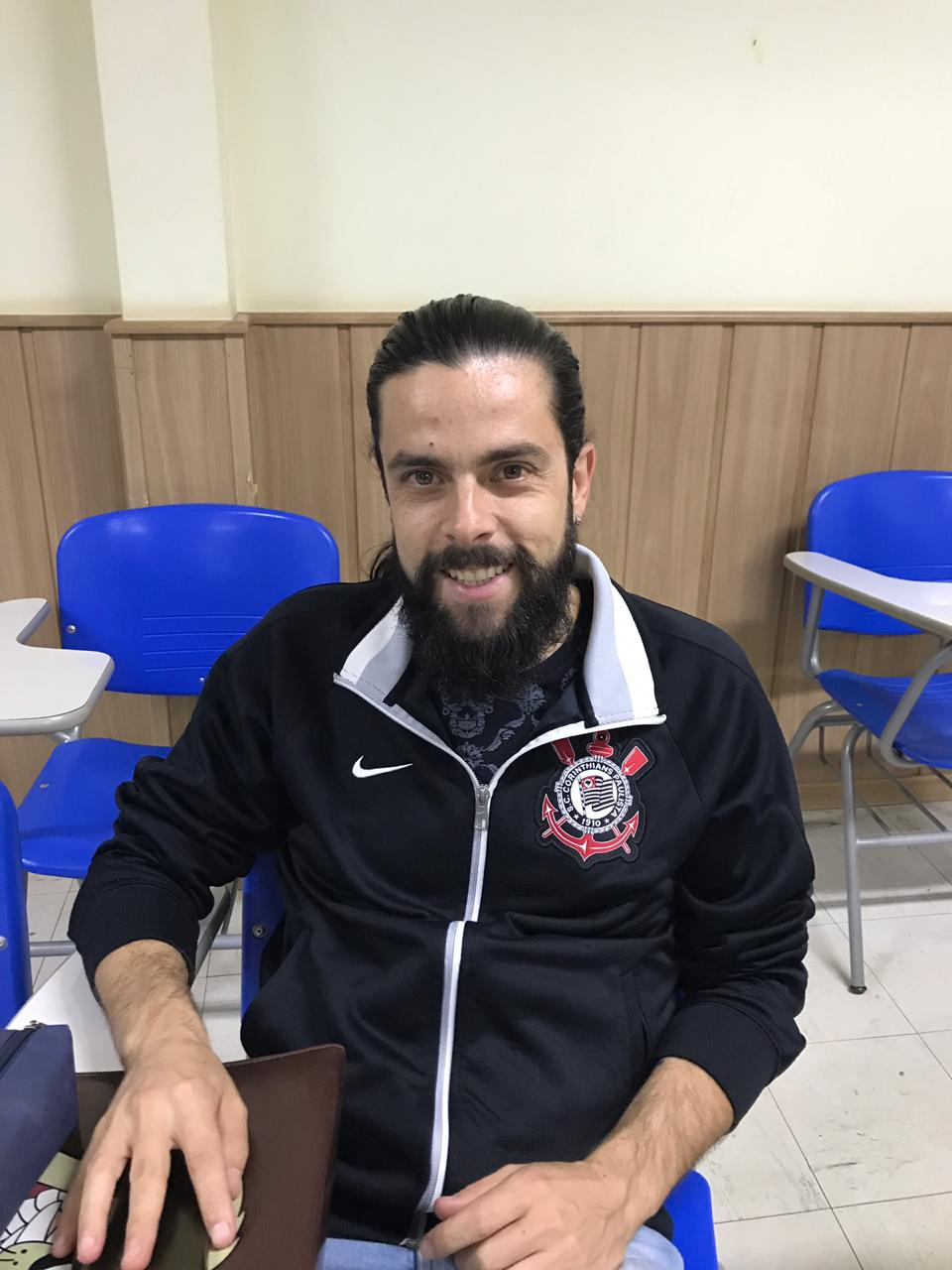 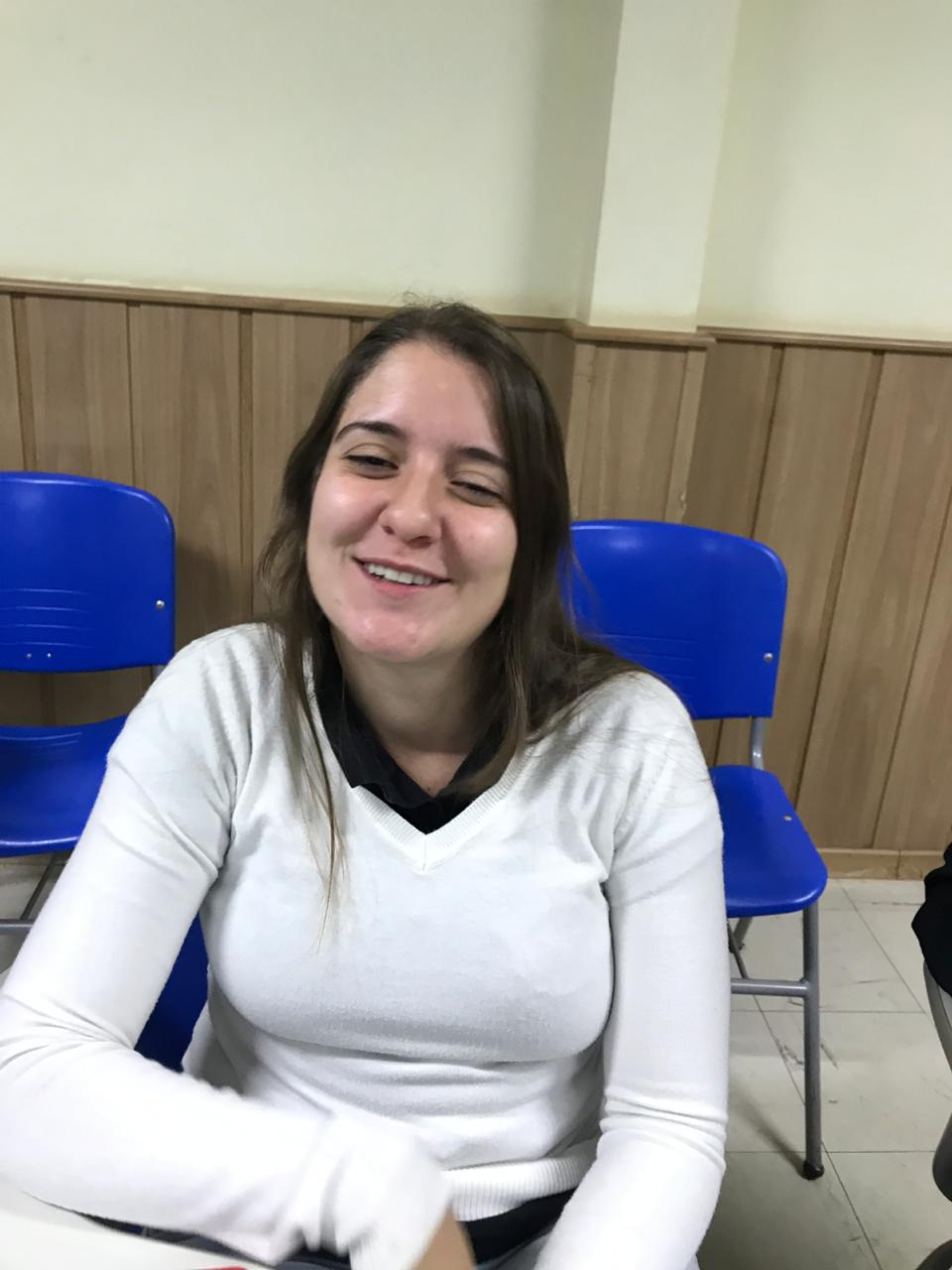 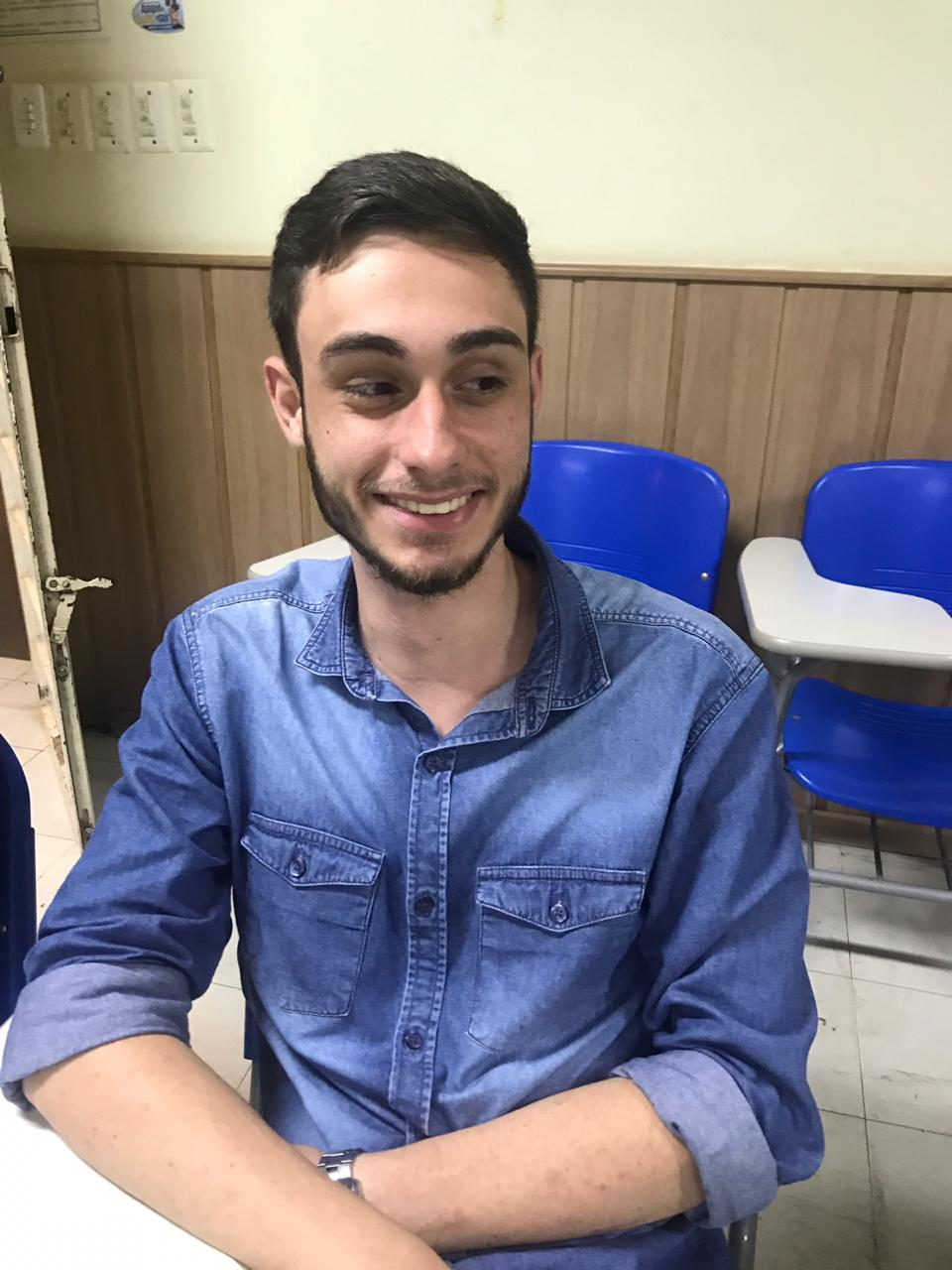 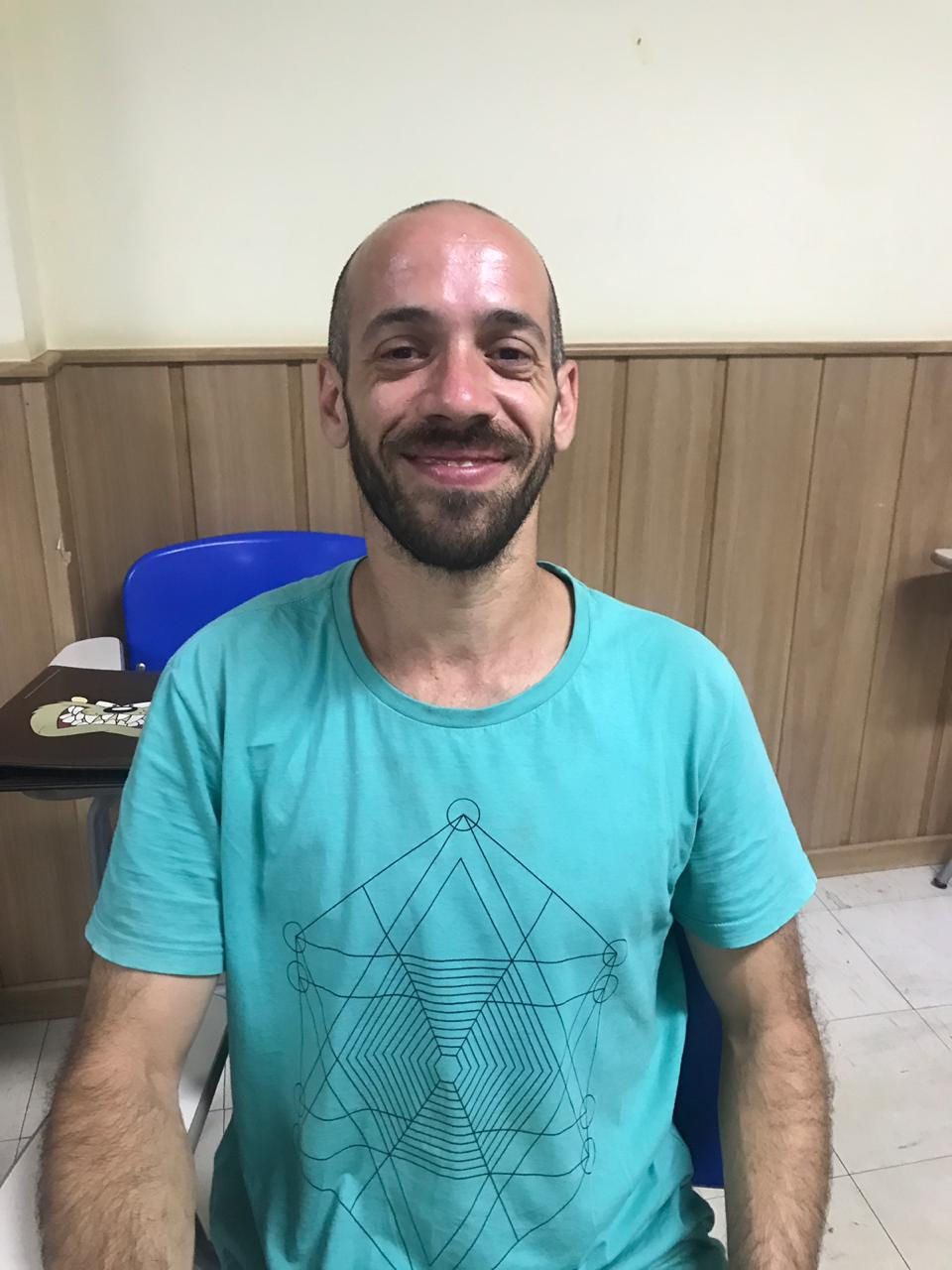 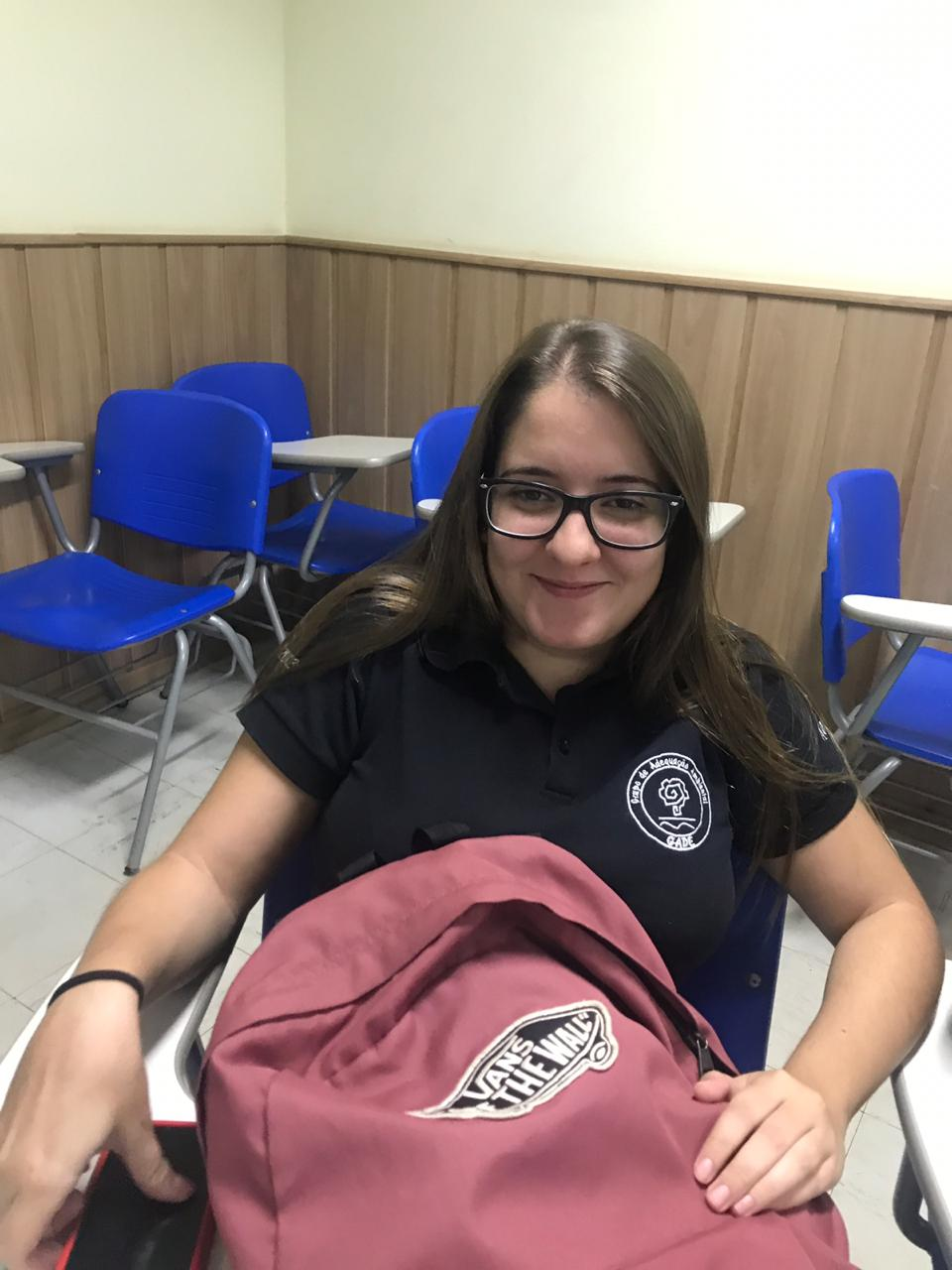 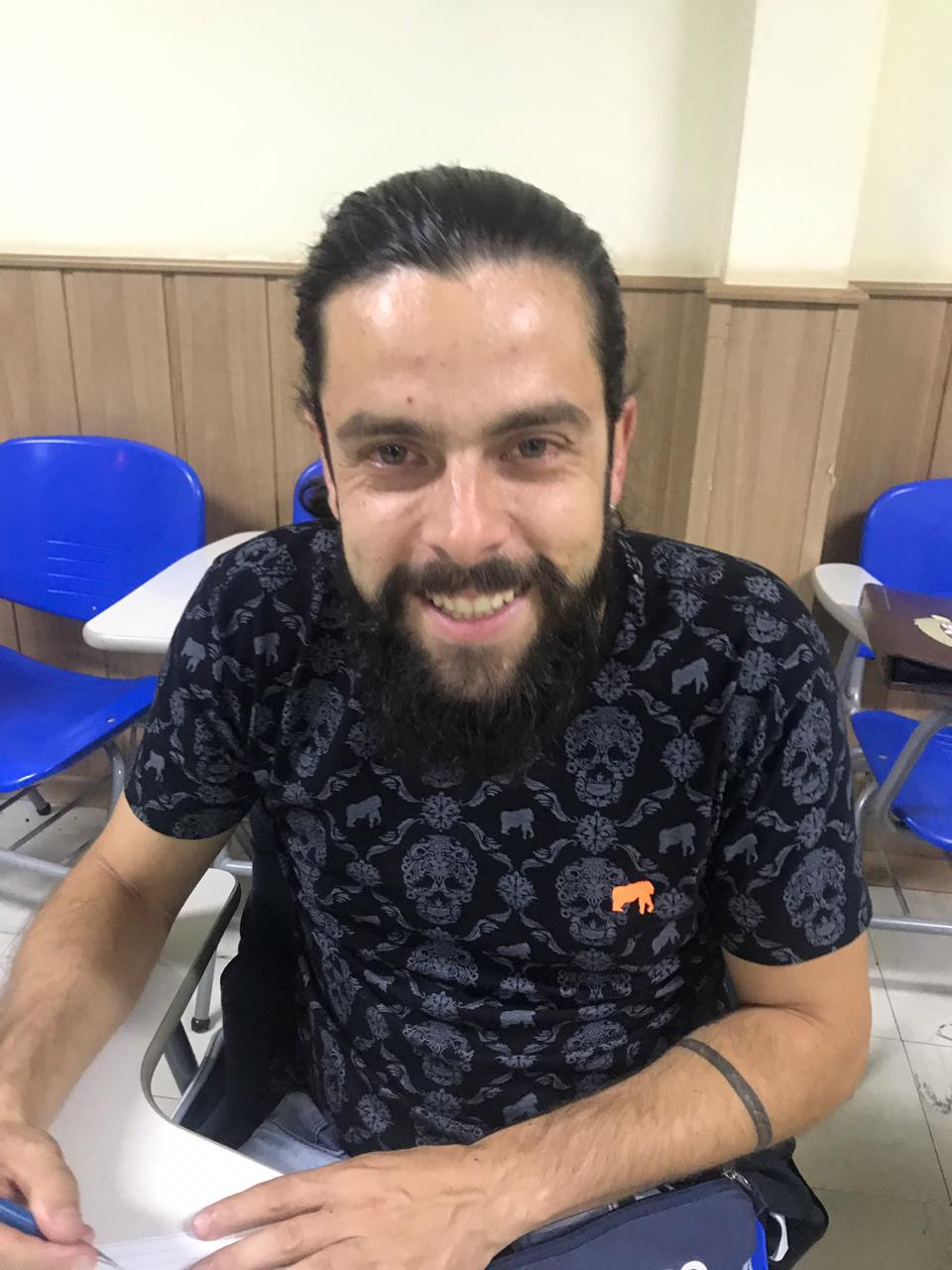 JURA (Jornada Universitária em Defesa da Reforma Agrária)
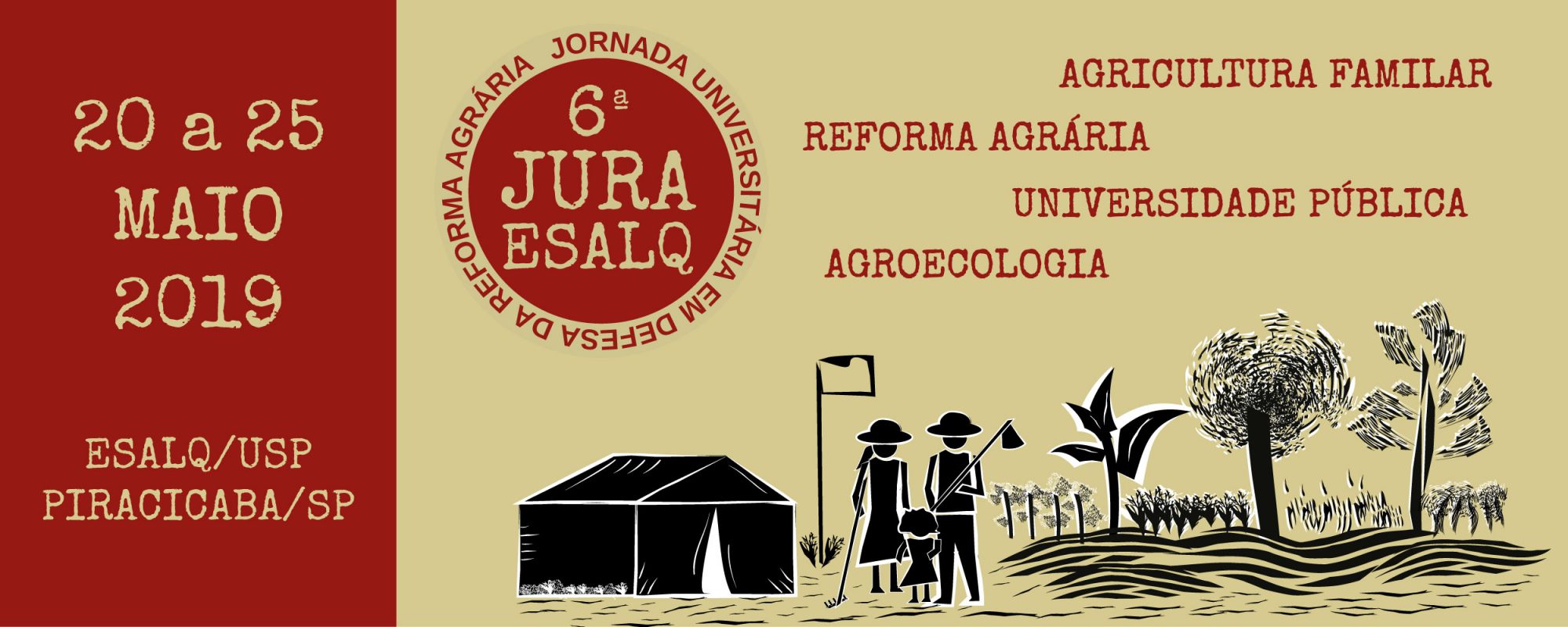 O evento ocorreu durante os dias 20/05; 21/05; 22/05; 23/05; 24/05.
Acompanhamos às 18:30h a MESA REDONDA com o tema Estado e Movimentos Sociais com Sônia Guajajara (APIB) com moderação de Ademir de Lucas e  também ocorreu no evento o sorteio do prêmio da rifa. (Local: Anfiteatro do Departamento de Ciências Florestais – LCF)
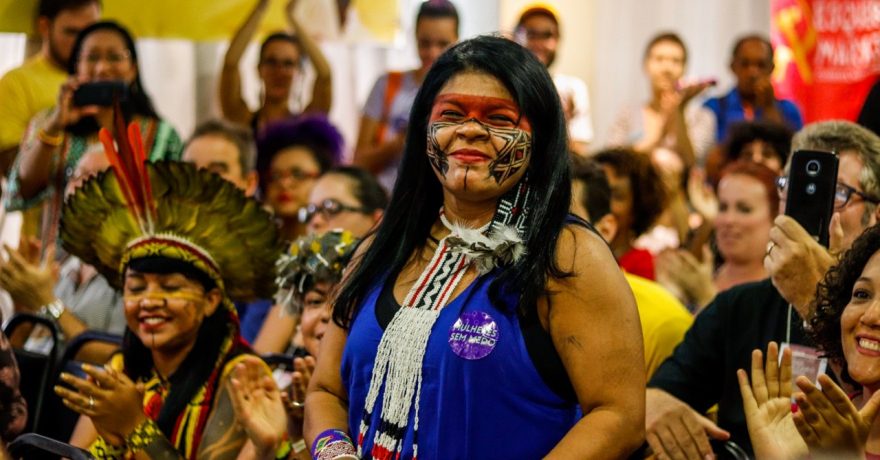 Principais temas debatidos:
Demarcação das terras indígenas
Conhecer a história 
Índio não é somente na floresta Amazônica (Jaraguá-SP)
Acampamento na Esplanada - 2018
Terra é objeto de disputa 
agronegócio x agroecologia
êxodo rural 
PEC 215
bancada ruralista
FUNAI (Fundação Nacional do Índio) x MAPA (Ministério da Agricultura, Pecuária e abastecimento)
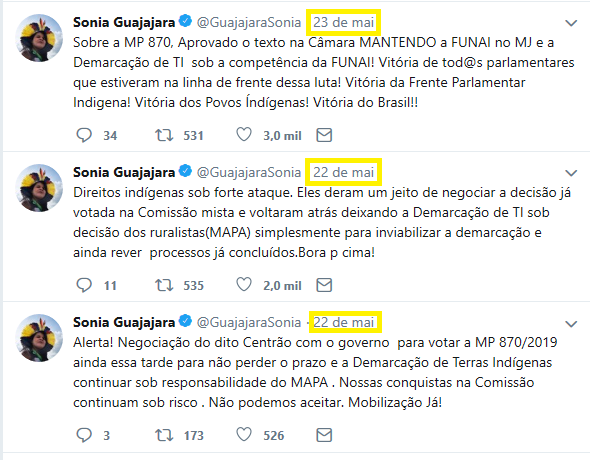 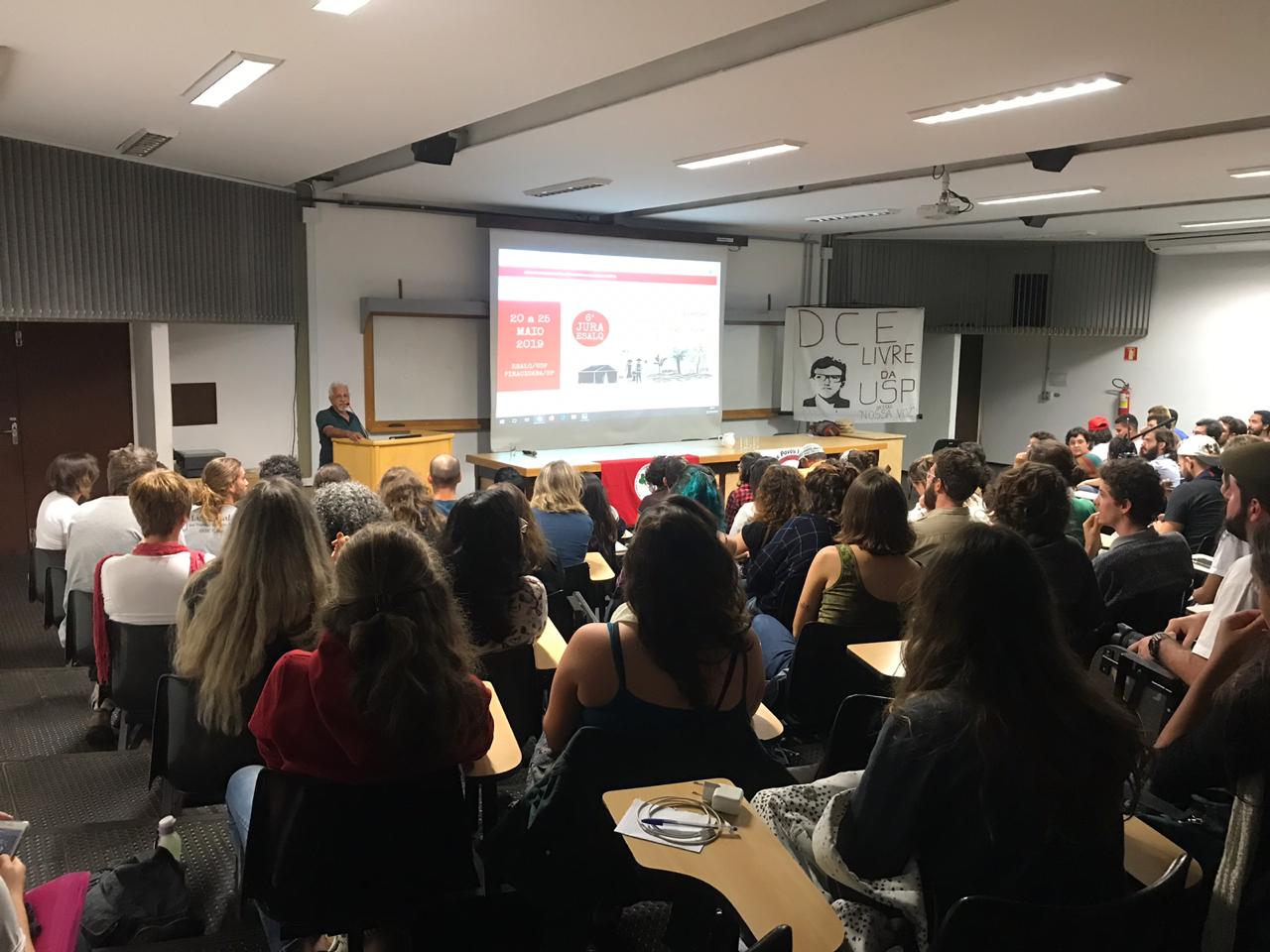 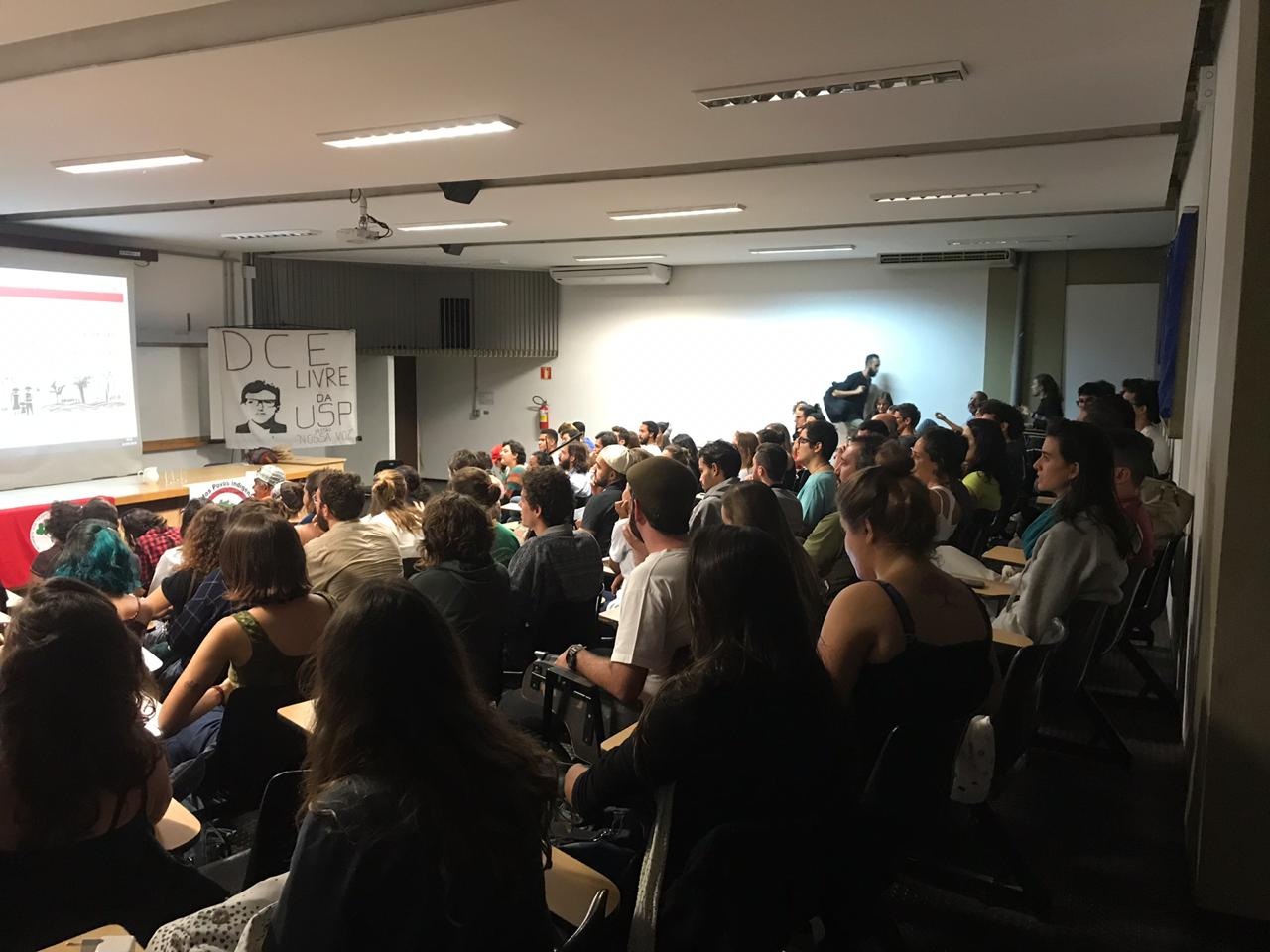 DEBATE
Questões desde a cultura indígena à relações com indigenistas e política.
“ACIMA DO MEDO A CORAGEM”